AI GOVERNANCE IN EUROPE: NAVIGATING THE AI ACT AND AI OFFICES, AND UPHOLDING EUROPEAN PRINCIPLESCLASS 3
By Dr. Maria – Oraiozili Koutsoupia
AI Legal Expert, Qualified Lawyer
President of Rythmisis
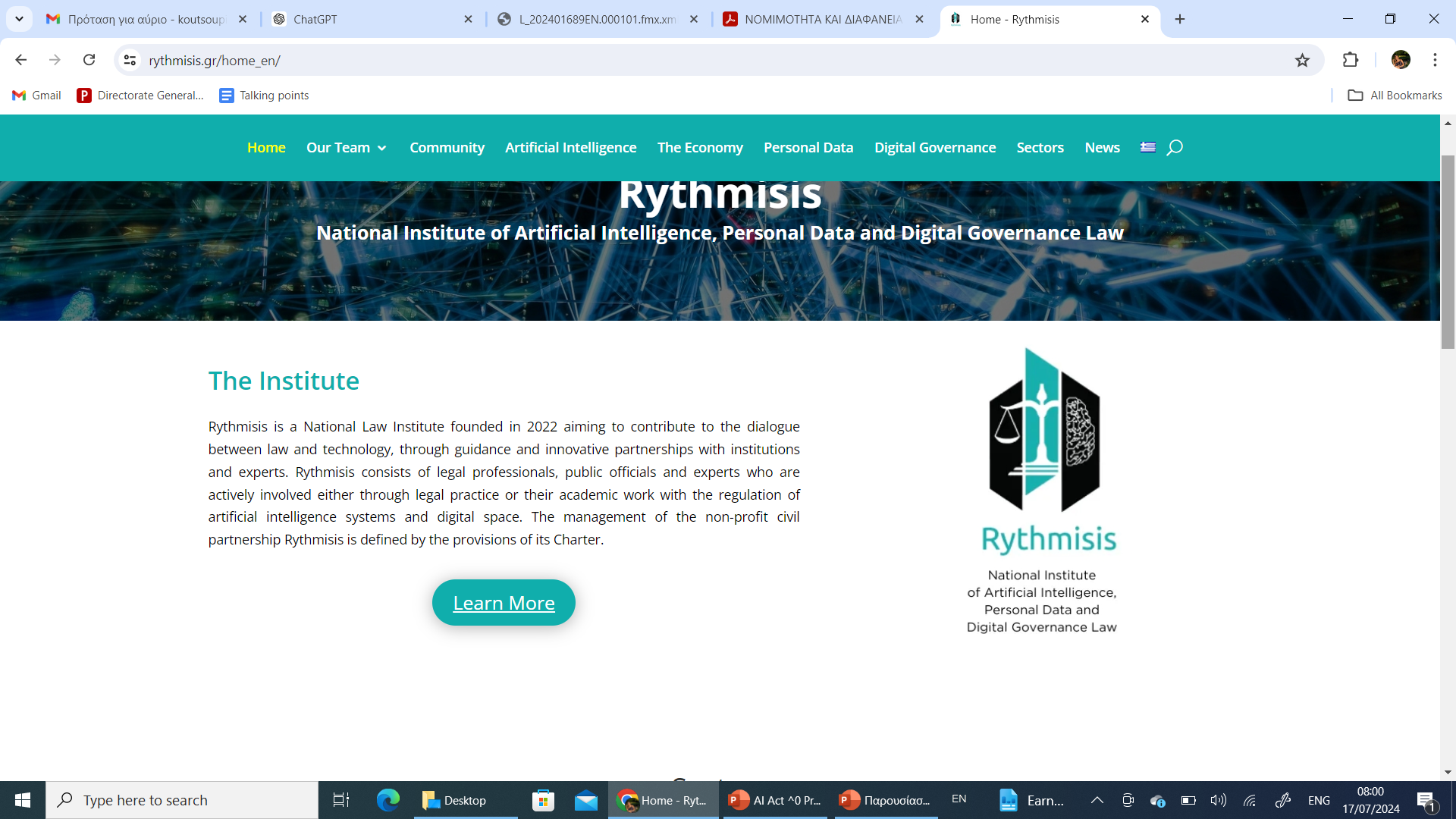 INTRODUCTION – 3RD CLASSPRIVACY AND DATA PROTECTION/ COPYRIGHT PROTECTION
What are we discussing about today?
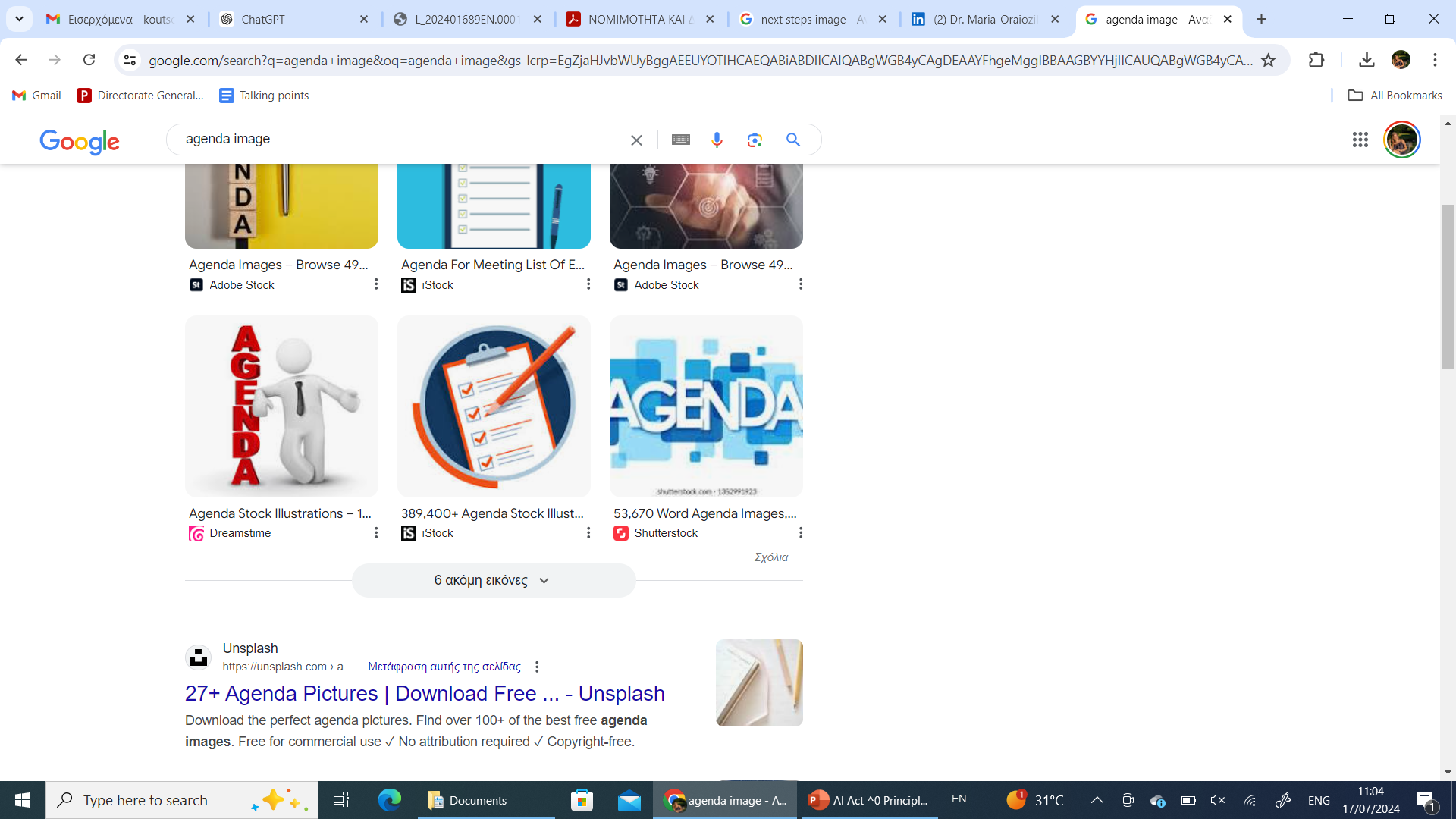 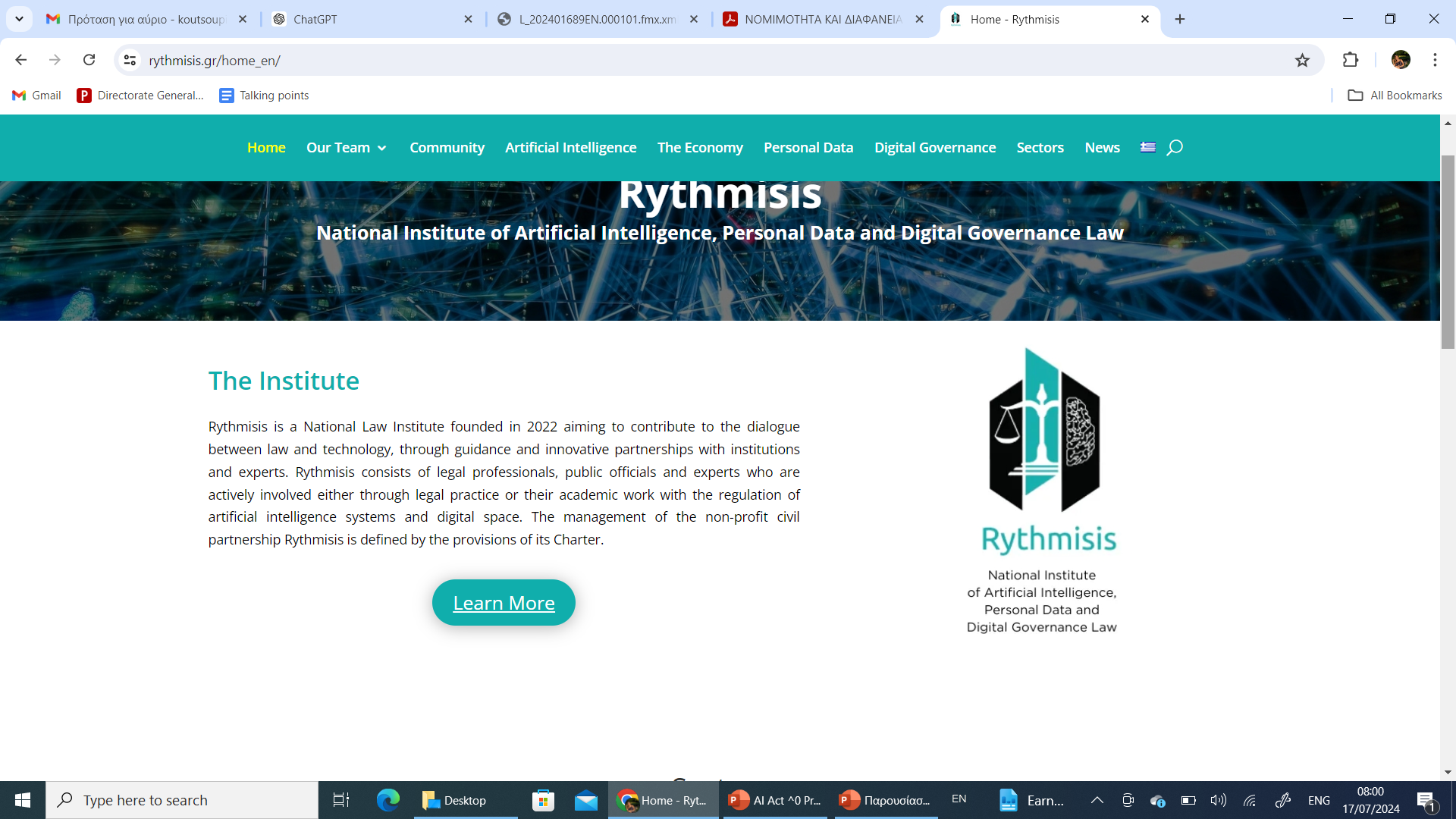 INTRODUCTION TO THE GDPR
Introduction to Privacy and Data Protection
Importance of privacy and data protection in AI
Protecting personal information and ensuring individuals' rights. Building trust in AI systems and technologies.
Overview of how AI interacts with personal data
AI systems often process large amounts of personal data. Examples: Facial recognition, recommendation systems. 
Key challenges in ensuring privacy in AI systems
Balancing technological advancements with privacy concerns.
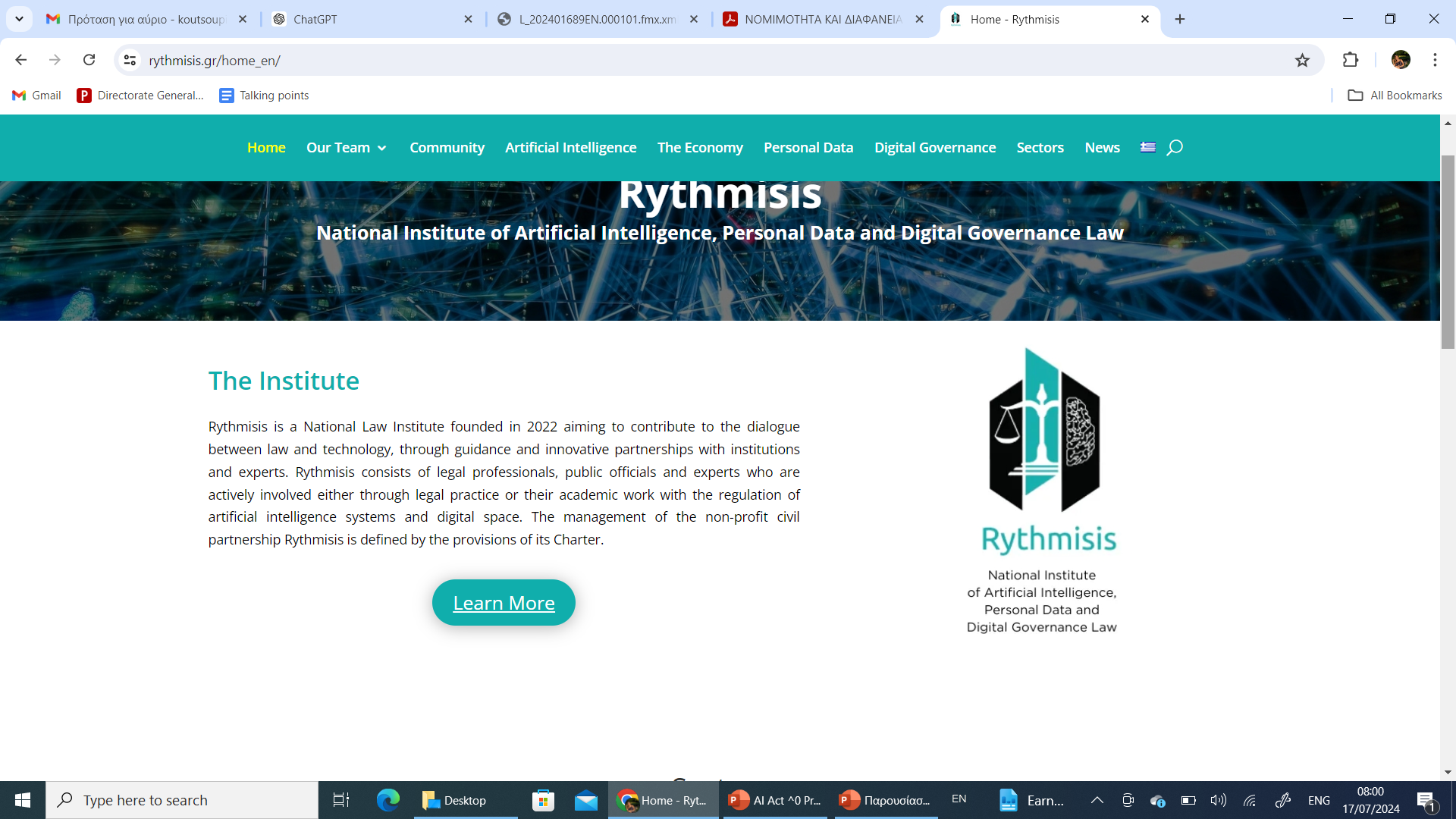 GDPR OVERVIEW AND ITS IMPLICATIONS FOR AI
General Data Protection Regulation (GDPR):
Comprehensive data protection law in the EU. 
Applies to all organizations processing EU residents' data.
Key Provisions: Lawfulness, fairness, and transparency, purpose limitation, data minimization, accuracy. 
Definitions: 
Personal Data: Any information relating to an identifiable person.
Data Controller: Entity determining the purposes and means of processing. 
Data Processor: Entity processing data on behalf of the controller.
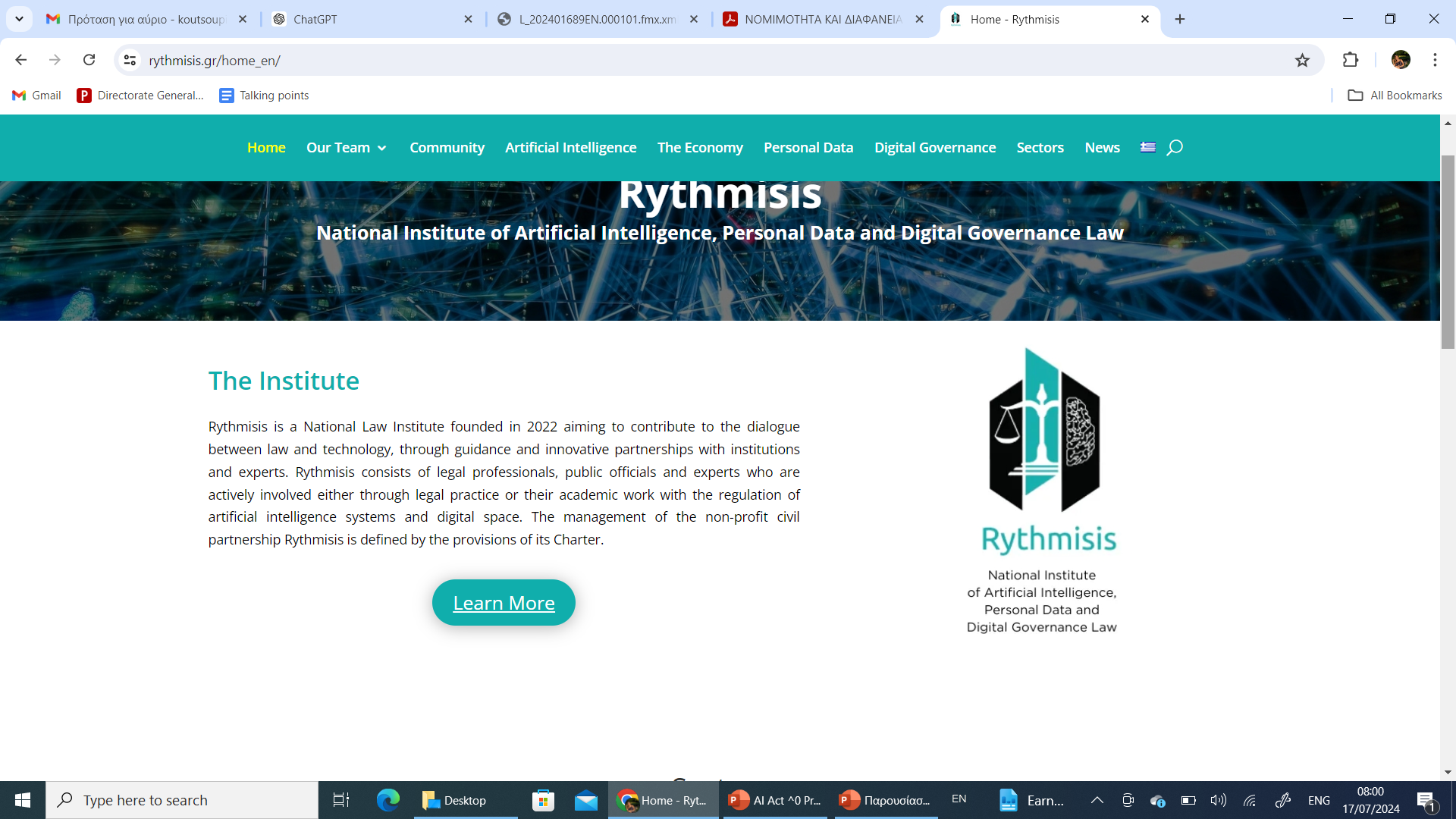 GDPR Overview- the principles

Source: https://www.cyberpilot.io/cyberpilot-blog/data-protection-principles-the-7-principles-of-gdpr-explained/
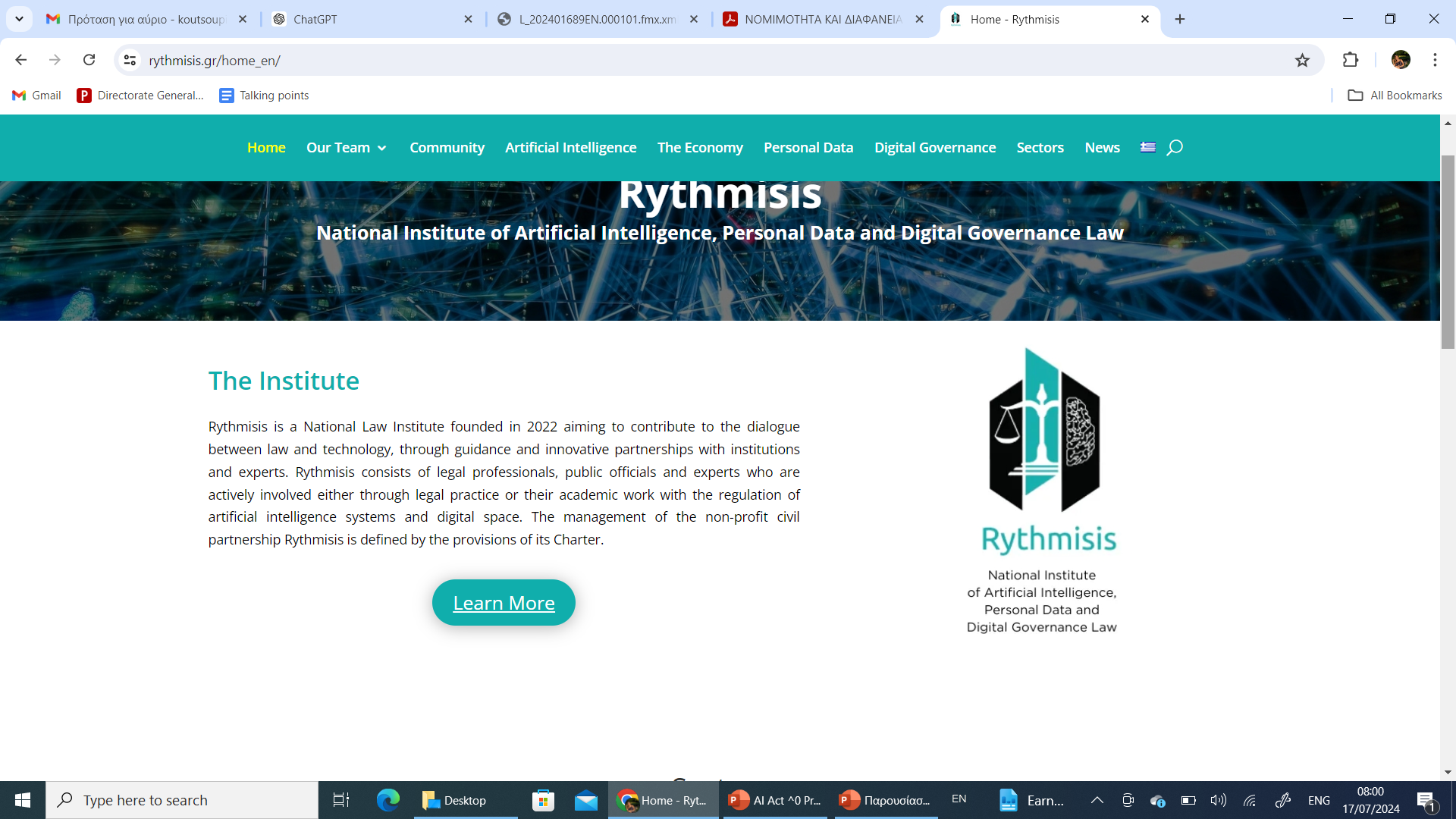 GDPR PRINCIPLES: LAWFULNESS, FAIRNESS, AND TRANSPARENCY
Lawfulness: Processing must have a legal basis (e.g., consent, contract).
Fairness: Processing should be fair and not have unjustified adverse effects.
Transparency: Individuals should be informed about how their data is used.
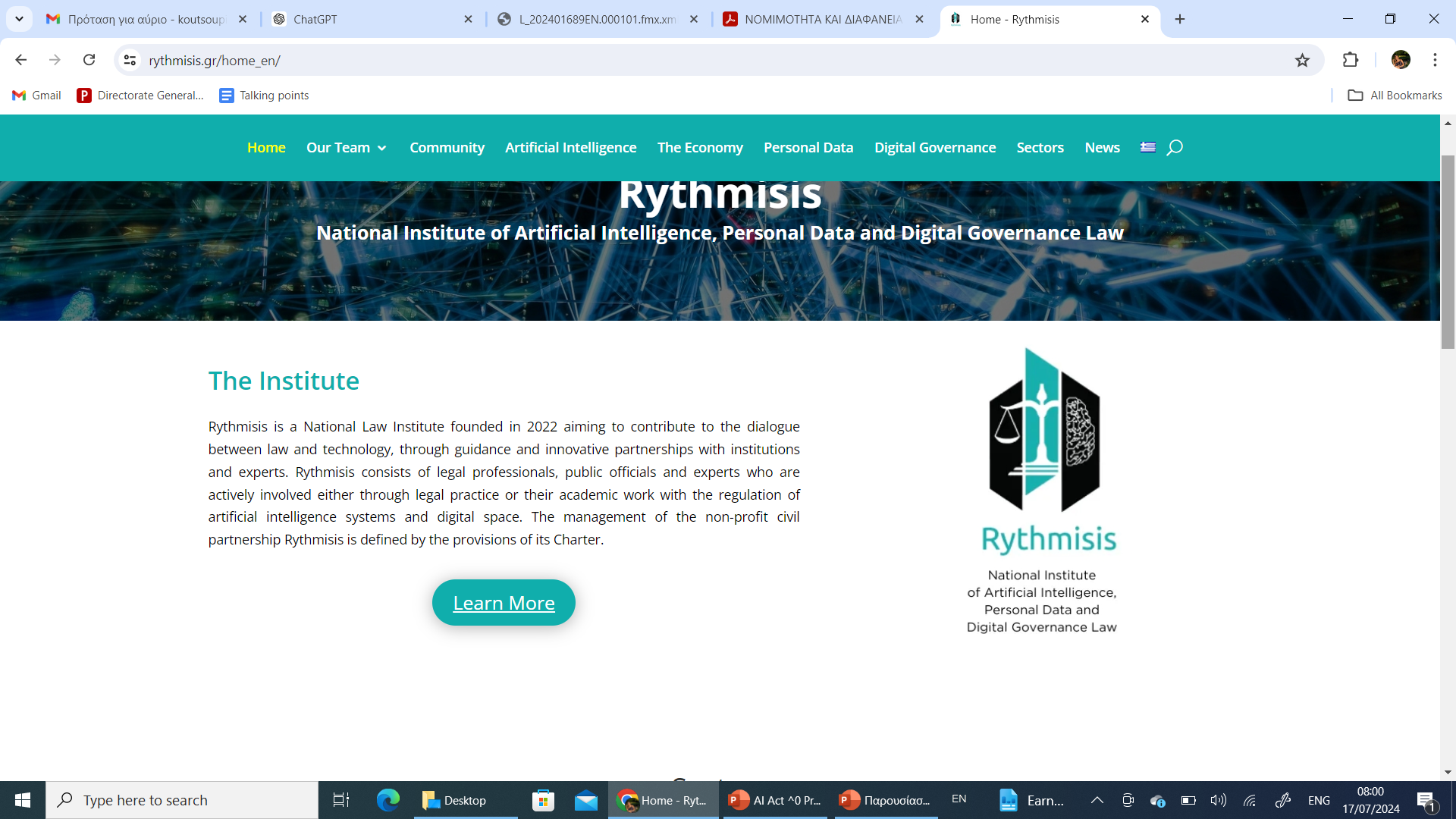 BALANCING INNOVATION WITH DATA PROTECTION
Innovation in AI:
AI drives advancements in various sectors: healthcare, finance, etc.
Necessitates access to large datasets.
Risks of Non-compliance:
Significant fines under GDPR.
Loss of consumer trust and reputational damage.
Strategies:
Implementing Privacy by Design.
Regular privacy impact assessments.
Ensuring transparency and accountability in AI systems.
.
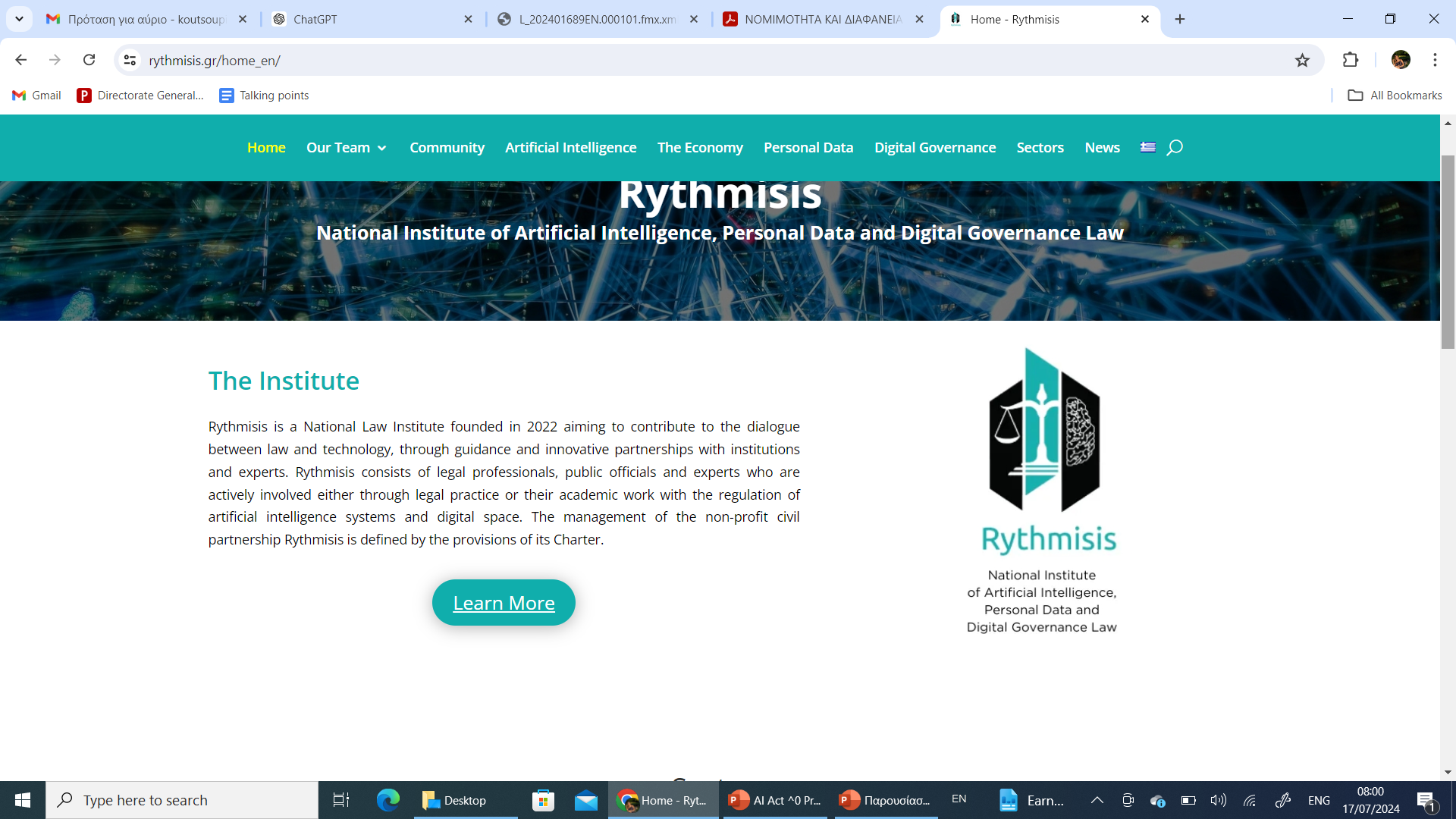 LAWFUL BASIS FOR PROCESSING
Consent:
Must be freely given, specific, informed, and unambiguous.
Example: Users explicitly agree to data collection.
Contractual Necessity:
Processing is necessary for a contract.
Example: Data needed to provide a service.
Legitimate Interests:
Balancing organization's interests with individual rights.
Example: Data processing for fraud prevention.
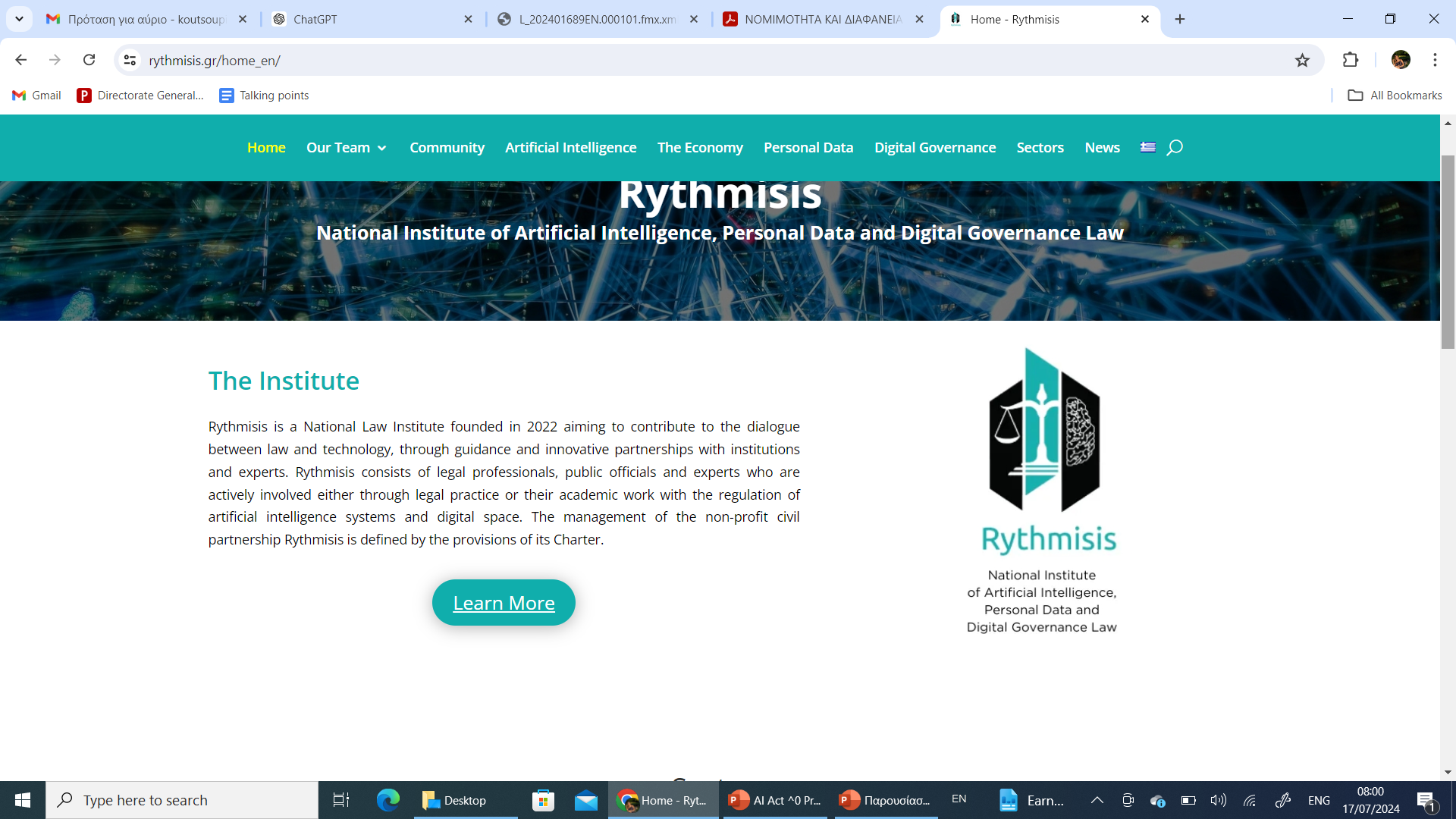 DATA MINIMIZATION AND PURPOSE LIMITATION
Data Minimization:
Collect only data necessary for the specified purpose.
Techniques: Anonymization, pseudonymization.
Purpose Limitation:
Use data only for the purpose it was collected.
Regularly review data processing activities to ensure compliance.
DATA SUBJECT RIGHTS
Right to Access:
Individuals can request access to their personal data.
Organizations must provide information on processing activities.
Right to Rectification:
Correct inaccurate or incomplete data.
Timely response to rectification requests.
Right to Erasure:
Also known as the "right to be forgotten."
Remove data when no longer needed or if consent is withdrawn.
Right to Data Portability:
Transfer data to another service provider.
Facilitates user control over personal data.
Right to Object:
Individuals can object to data processing for certain purposes.
Example: Direct marketing.
ETHICAL CONSIDERATIONS IN AI
Bias and Fairness: Ensuring AI systems do not perpetuate bias.
Techniques: Fairness metrics, diverse training data.
Transparency and Accountability: Explainability of AI decisions.
Accountability mechanisms for AI developers and operators.
Ethical Frameworks: Guidelines from organizations, from the EDPB and the EU Commission.
Focus on human-centric AI development.
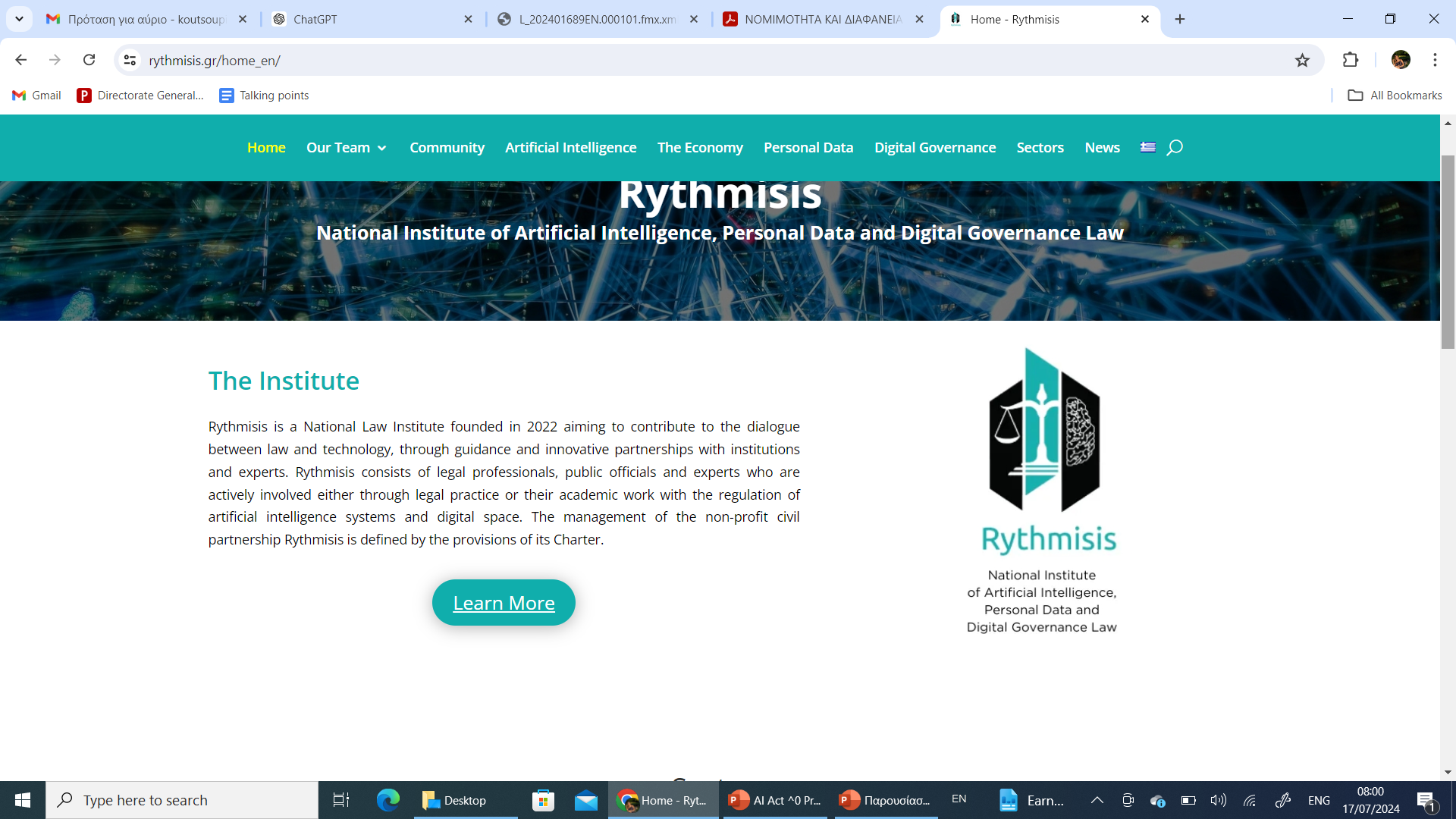 AI ACT & DATA PROTECTION
Recital (10) “The fundamental right to the protection of personal data is safeguarded in particular by Regulations (EU) 2016/679 (11) and (EU) 2018/1725 (12) of the European Parliament and of the Council and Directive (EU) 2016/680 of the European Parliament and of the Council (13). Directive 2002/58/EC of the European Parliament and of the Council (14) additionally protects private life and the confidentiality of communications, including by way of providing conditions for any storing of personal and non-personal data in, and access from, terminal equipment. Those Union legal acts provide the basis for sustainable and responsible data processing, including where data sets include a mix of personal and non-personal data. This Regulation does not seek to affect the application of existing Union law governing the processing of personal data, including the tasks and powers of the independent supervisory authorities competent to monitor compliance with those instruments. It also does not affect the obligations of providers and deployers of AI systems in their role as data controllers or processors stemming from Union or national law on the protection of personal data in so far as the design, the development or the use of AI systems involves the processing of personal data. It is also appropriate to clarify that data subjects continue to enjoy all the rights and guarantees awarded to them by such Union law, including the rights related to solely automated individual decision-making, including profiling. Harmonised rules for the placing on the market, the putting into service and the use of AI systems established under this Regulation should facilitate the effective implementation and enable the exercise of the data subjects’ rights and other remedies guaranteed under Union law on the protection of personal data and of other fundamental rights.”
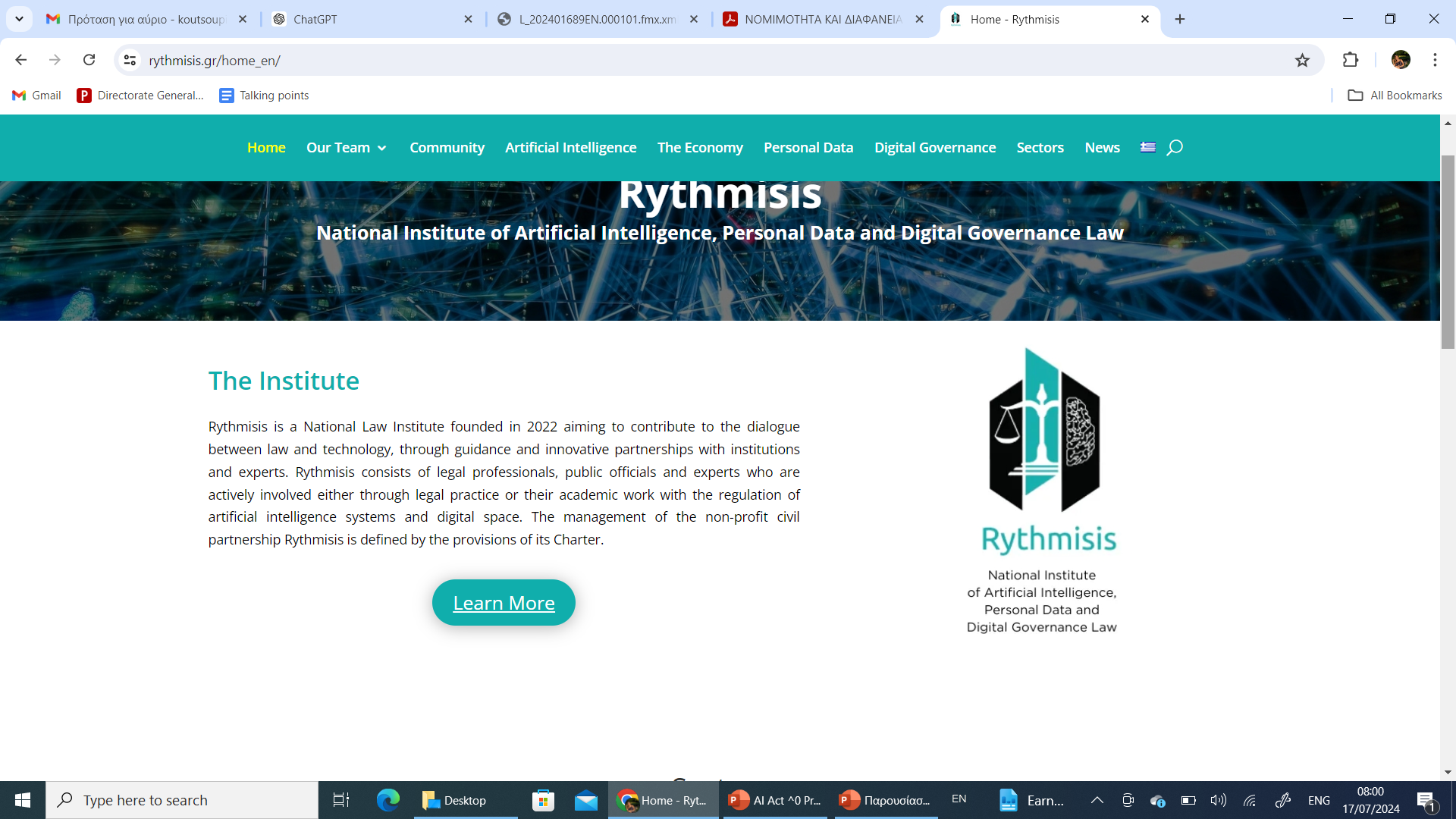 AI ACT & DATA PROTECTION: HIGH- RISK AI
(48)The extent of the adverse impact caused by the AI system on the fundamental rights protected by the Charter is of particular relevance when classifying an AI system as high risk. Those rights include the right to human dignity, respect for private and family life, protection of personal data, freedom of expression and information, freedom of assembly and of association, the right to non-discrimination, the right to education, consumer protection, workers’ rights, the rights of persons with disabilities, gender equality, intellectual property rights, the right to an effective remedy and to a fair trial, the right of defence and the presumption of innocence, and the right to good administration. In addition to those rights, it is important to highlight the fact that children have specific rights as enshrined in Article 24 of the Charter and in the United Nations Convention on the Rights of the Child, further developed in the UNCRC General Comment No 25 as regards the digital environment, both of which require consideration of the children’s vulnerabilities and provision of such protection and care as necessary for their well-being. The fundamental right to a high level of environmental protection enshrined in the Charter and implemented in Union policies should also be considered when assessing the severity of the harm that an AI system can cause, including in relation to the health and safety of persons.
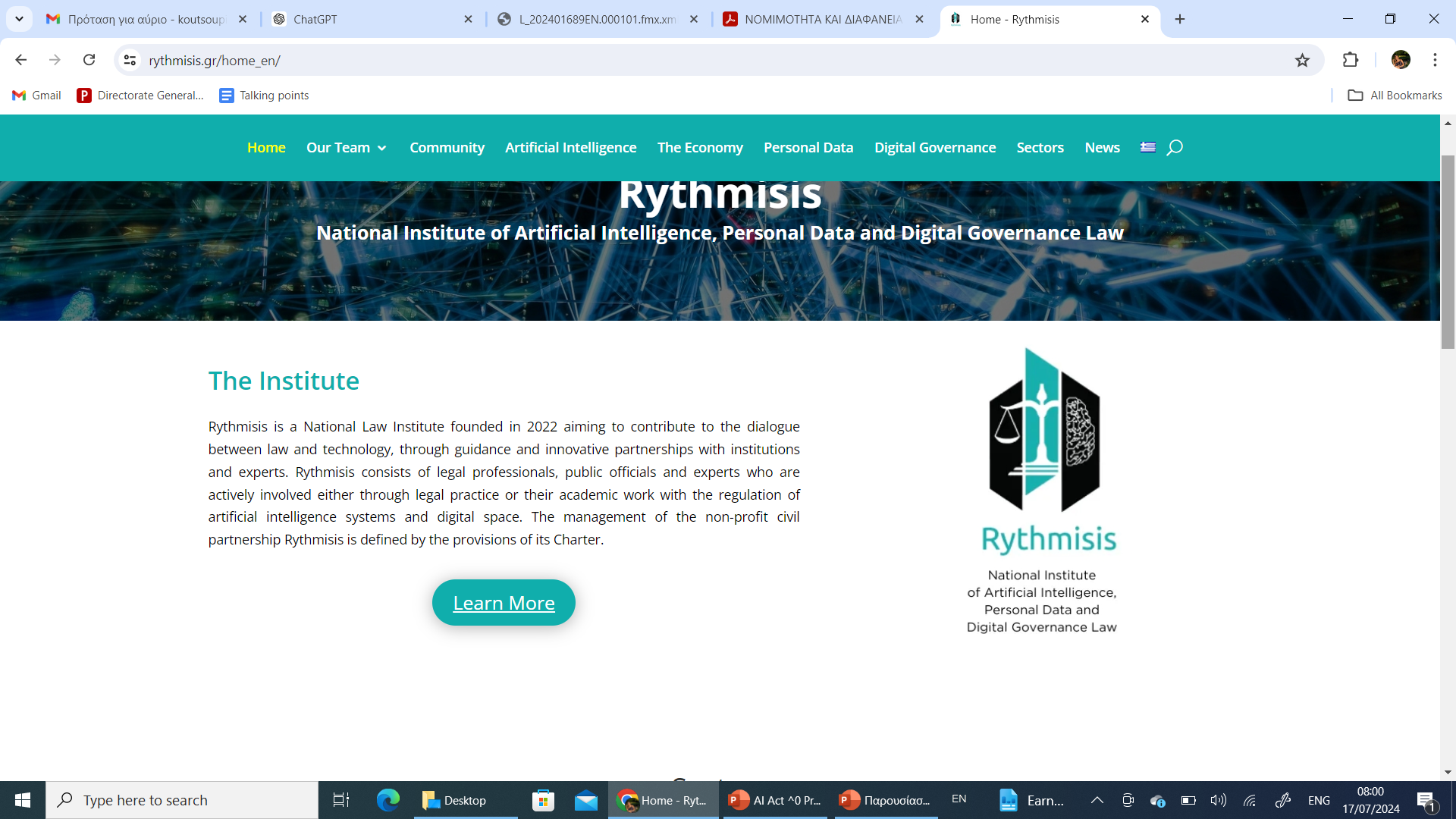 AI ACT & DATA PROTECTION: BIOMETRIC IDENTIFICATION AI SYSTEMS
Definition: ‘biometric data’ means personal data resulting from specific technical processing relating to the physical, physiological or behavioural characteristics of a natural person, such as facial images or dactyloscopic data;
(54) As biometric data constitutes a special category of personal data, it is appropriate to classify as high-risk several critical-use cases of biometric systems, insofar as their use is permitted under relevant Union and national law. Technical inaccuracies of AI systems intended for the remote biometric identification of natural persons can lead to biased results and entail discriminatory effects. The risk of such biased results and discriminatory effects is particularly relevant with regard to age, ethnicity, race, sex or disabilities. Remote biometric identification systems should therefore be classified as high-risk in view of the risks that they pose. Such a classification excludes AI systems intended to be used for biometric verification, including authentication, the sole purpose of which is to confirm that a specific natural person is who that person claims to be and to confirm the identity of a natural person for the sole purpose of having access to a service, unlocking a device or having secure access to premises. In addition, AI systems intended to be used for biometric categorisation according to sensitive attributes or characteristics protected under Article 9(1) of Regulation (EU) 2016/679 on the basis of biometric data, in so far as these are not prohibited under this Regulation, and emotion recognition systems that are not prohibited under this Regulation, should be classified as high-risk. Biometric systems which are intended to be used solely for the purpose of enabling cybersecurity and personal data protection measures should not be considered to be high-risk AI systems.
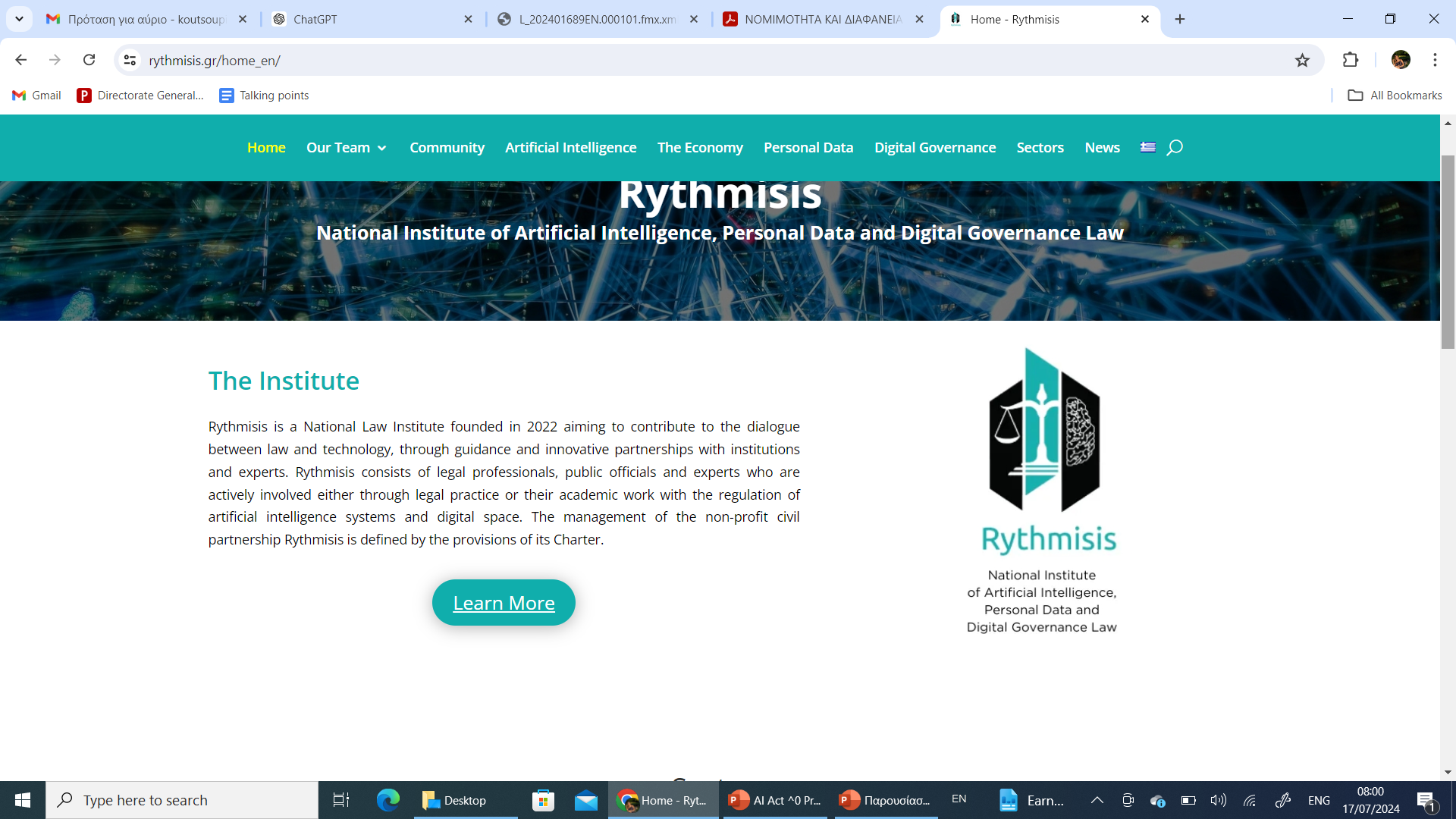 CASE STUDY 1: AI IN HEALTHCARE
Context:
AI applications in diagnosis, treatment recommendations.
Challenges:
Handling sensitive health data (special category).
Ensuring accuracy and fairness in AI models. – how do we eliminate bias?
GDPR Compliance:
Obtaining explicit consent for data processing except for one case ( Article 10 par.5 AI Act)
Implementing robust data security measures.
Outcome:
Enhanced patient care with privacy protection.
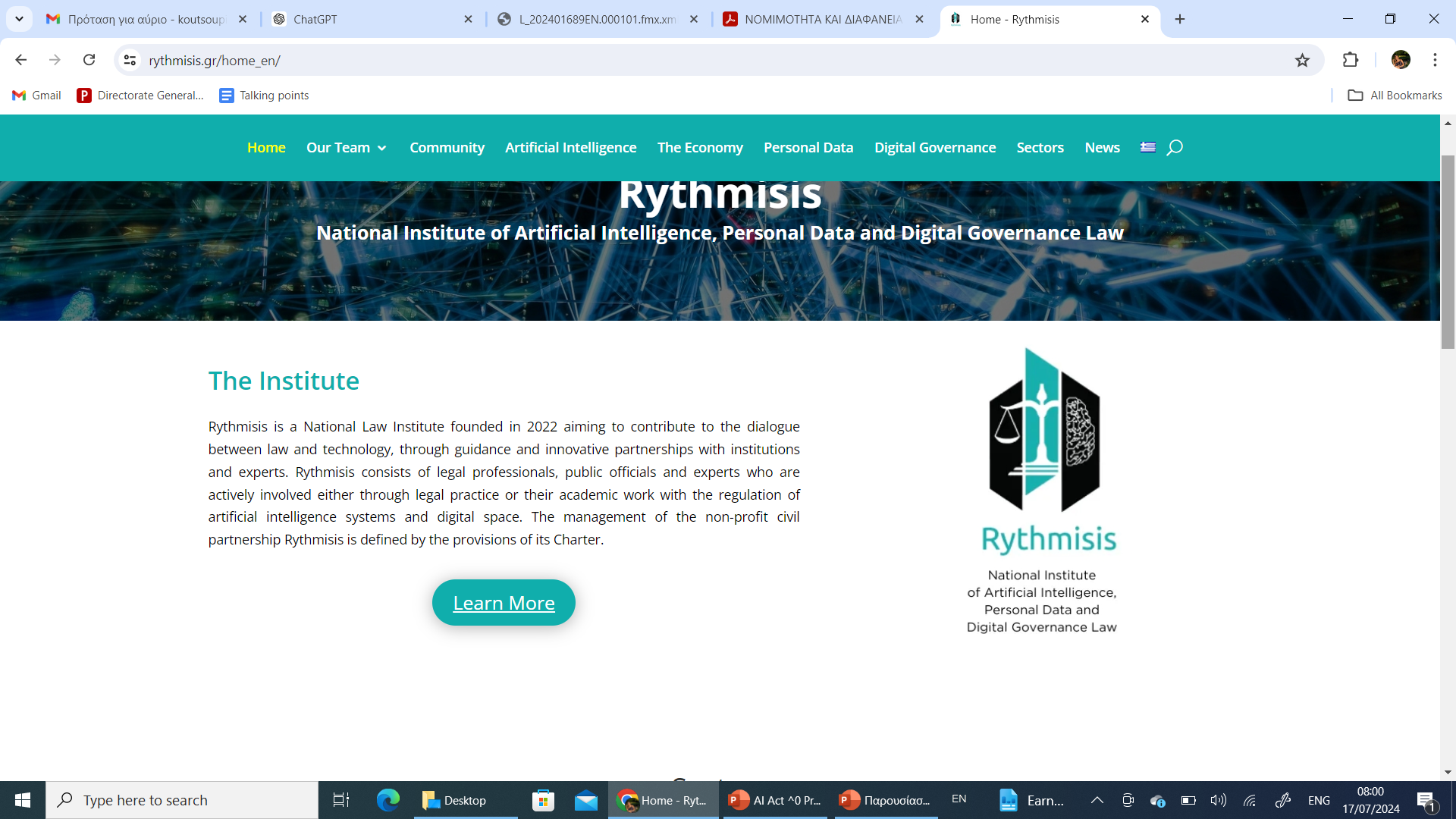 CASE STUDY 2: AI IN MARKETING AND ADVERTISING
Context:
Personalized advertising based on user data.
Challenges:
Balancing personalization with privacy.
Managing data subject rights (e.g., right to object).
GDPR Compliance:
Clear and concise privacy notices.
Opt-out mechanisms for targeted advertising.
Outcome:
Effective marketing with user trust maintained.
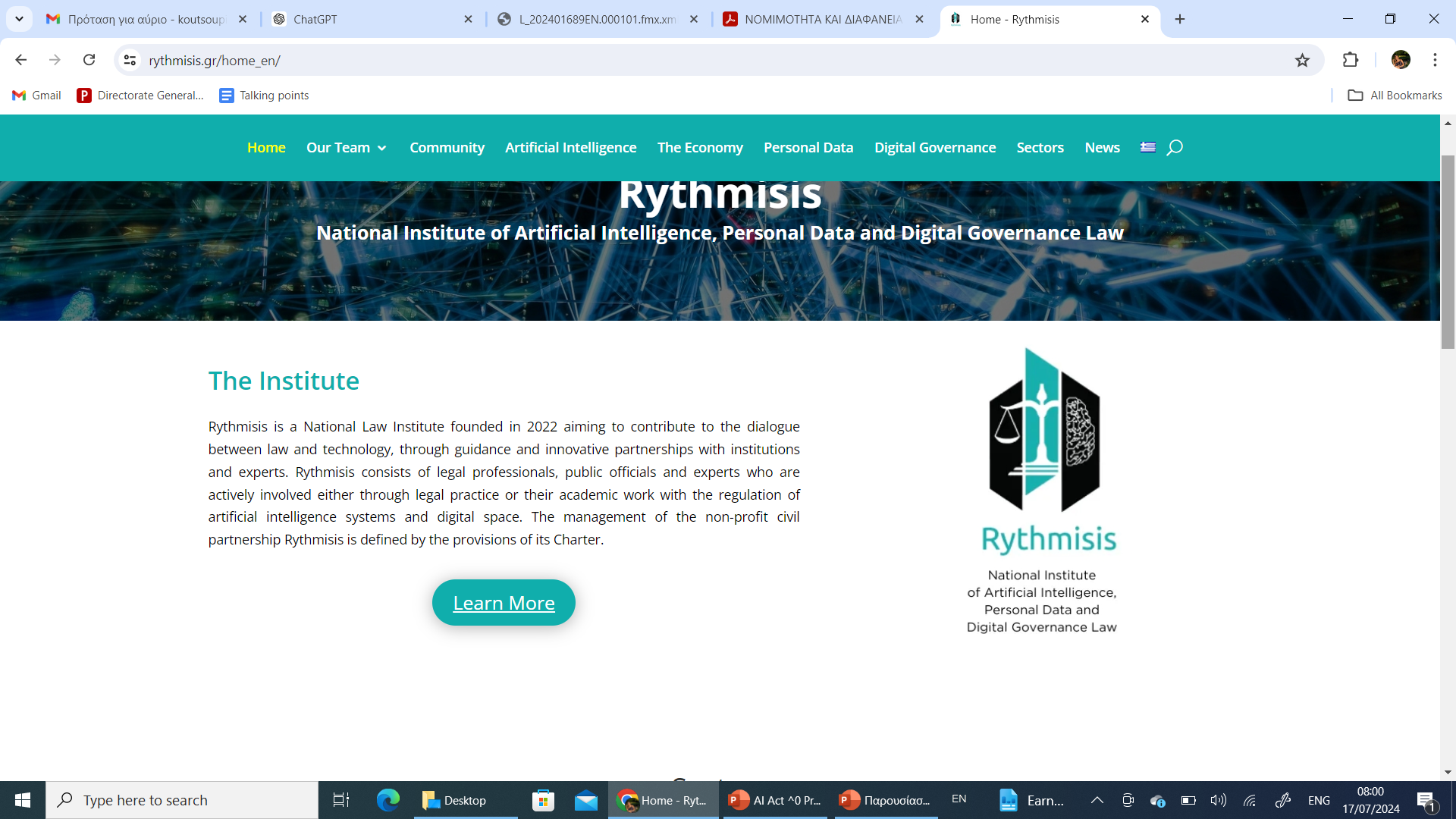 AI & GDPR GOVERNANCE: EDPB STATEMENT
Designation of DPAs as MSAs: The EDPB recommends that Data Protection Authorities (DPAs) be designated by Member States as Market Surveillance Authorities (MSAs) for high-risk AI systems mentioned in Article 74(8) of the AI Act.
Extended Designation: Member States should also consider appointing DPAs as MSAs for other high-risk AI systems listed in Annex III, particularly those impacting personal data rights, unless specific sectors require mandatory appointments by the AI Act (e.g., financial sector).
Recommendation 10:
Single Point of Contact: DPAs, when acting as MSAs, should be designated as the single points of contact for the public and counterparts at both Member State and Union levels as provided for by Article 70(2) AI Act.
Consistency in Representation: This designation should ensure a unified and consistent approach across different sectors, though the representatives to the European Artificial Intelligence Board could be different.
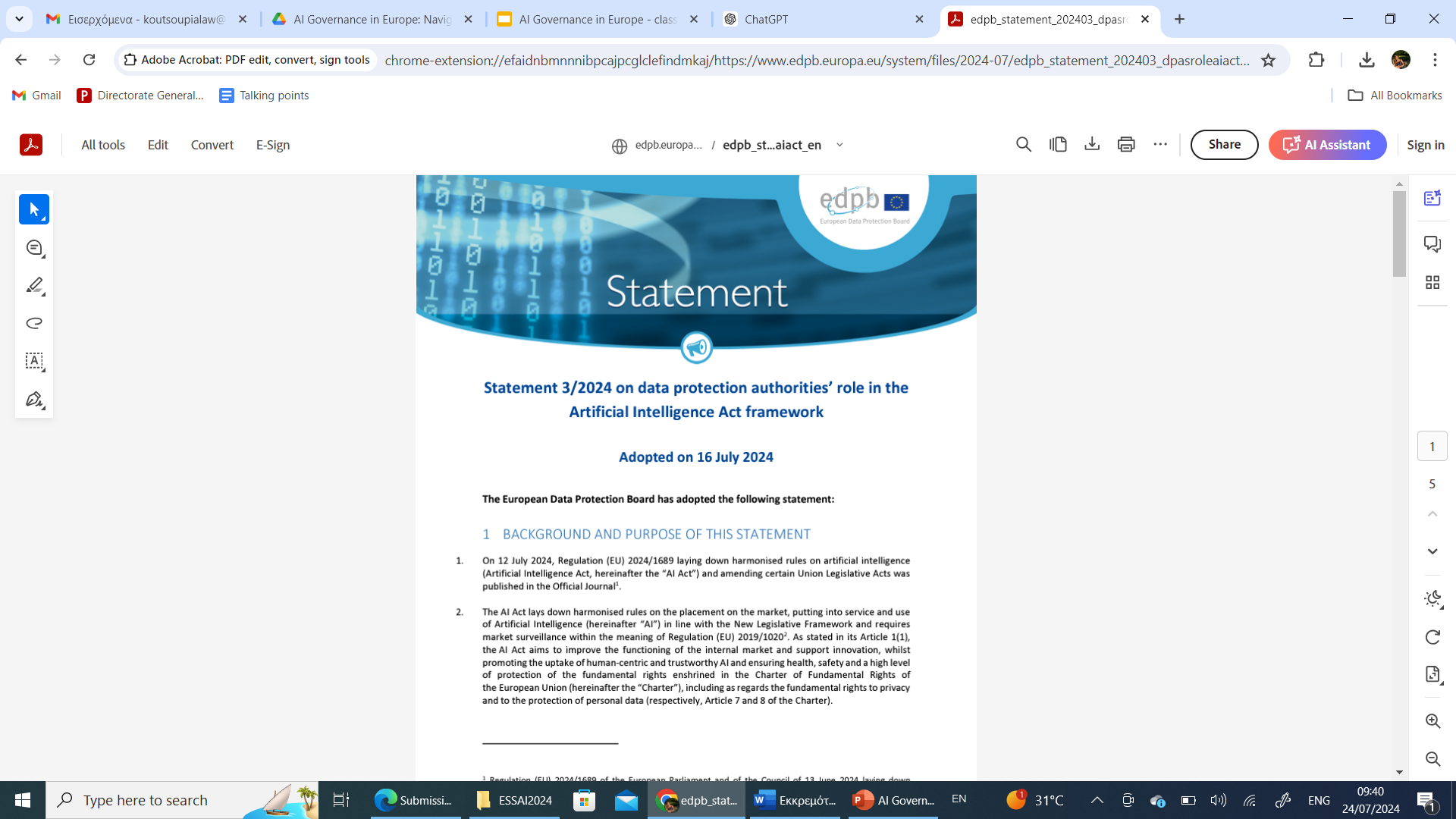 AI & GDPR GOVERNANCE: EDPB STATEMENT
Recommendation 11:
Cooperation and Procedures: Emphasizes the need for strong cooperation between MSAs and other entities supervising AI systems. Clear procedures should be established under Article 74(10) AI Act, based on the principle of sincere cooperation (Article 4(3) of the Treaty of the European Union) to prevent inconsistencies and exploit synergies for effective enforcement.
Recommendation 12:
Resources for DPAs: Given the new tasks and powers related to AI supervision, DPAs require adequate additional human and financial resources from Member States. This is necessary to handle the increased responsibilities effectively.
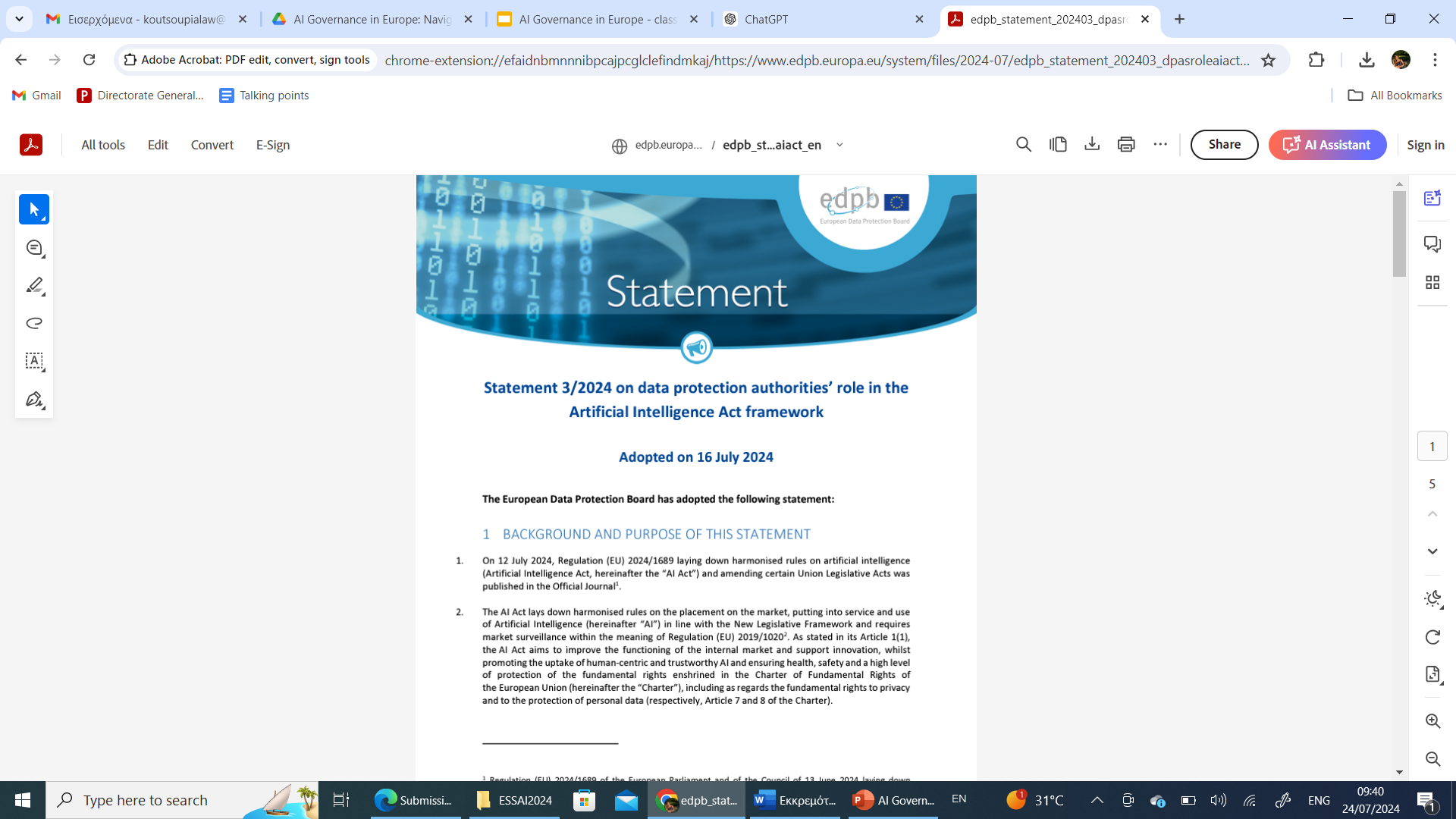 AI & GDPR GOVERNANCE: EDPB STATEMENT
Recommendation 13:
Supervision of General-Purpose AI Models: The same considerations for DPAs as MSAs apply to the AI Office supervising general-purpose AI models, which may process personal data. There is a need for clear coordination between the AI Office and DPAs/EDPB.
Involvement of DPAs and EDPS: Whenever an AI system processes personal data, it should fall under the supervision of the relevant national DPAs and the European Data Protection Supervisor (EDPS), ensuring compliance with Union data protection laws.
Recommendation 14:
Compliance with EU Laws: Proper involvement of DPAs and the EDPS is necessary for compliance with Article 8 of the Charter and Article 16 of the TFEU, especially in assessing the codes of practice mentioned in Article 56 AI Act.
Recommendation 15:
Cooperation with EU AI Office: The EDPB urges the European Commission and the EU AI Office to cooperate with national DPAs and the EDPB. They should establish mutual cooperation agreements in compliance with the principle of sincere cooperation as emphasized by the Court of Justice.
GDPR COMPLIANCE FOR AI SYSTEMS
Source: https://www.linkedin.com/pulse/impact-ai-privacy-gdpr-siddharth-srinivasan/
COPYRIGHT PROTECTION OF AI INPUT
Training Data:
Issues of copyright in datasets used for training AI.
Licensing and permissions for copyrighted content.
Legal Considerations:
Fair use exceptions.
Case law on data scraping and reuse.
Best Practices:
Using open datasets or obtaining necessary licenses.
Documenting data sources and usage rights.
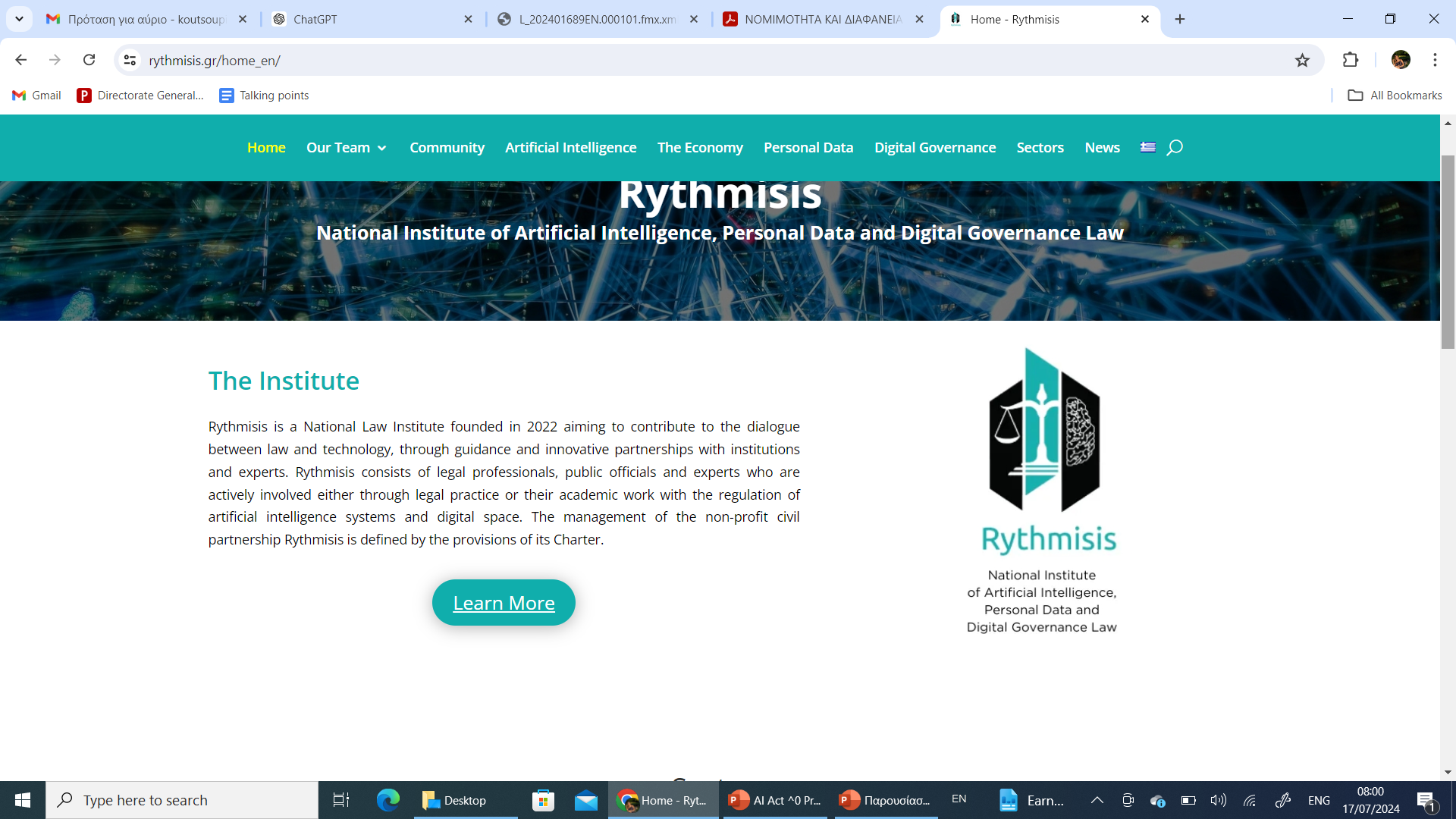 COPYRIGHT PROTECTION OF AI INPUT
Using works for training models
The EU Digital Single Market Directive 2019/790 of 17 April 2019 (“DSM Directive”) had enacted text and data mining exceptions to the reproduction right, i.e. for the purpose of scientific research by research and cultural institutions in its Art. 3, and for anyone in its Art. 4 including, however, a possibility for rightsholders to ‘opt-out’. After the launch of ChatGPT, there have been controversial discussion on whether or not Art. 4 DSM Directive covers using in particular works made available on the Internet for training AI models as such training includes to generate at least temporary reproductions thereof. Representatives of authors and the creative industries had inter alia raised concerns how and whether it would be possible to verify whether or not the model trainer has respected the limits of the text and data exception.

Source: https://www.taylorwessing.com/en/insights-and-events/insights/2024/05/ai-act-und-copyright
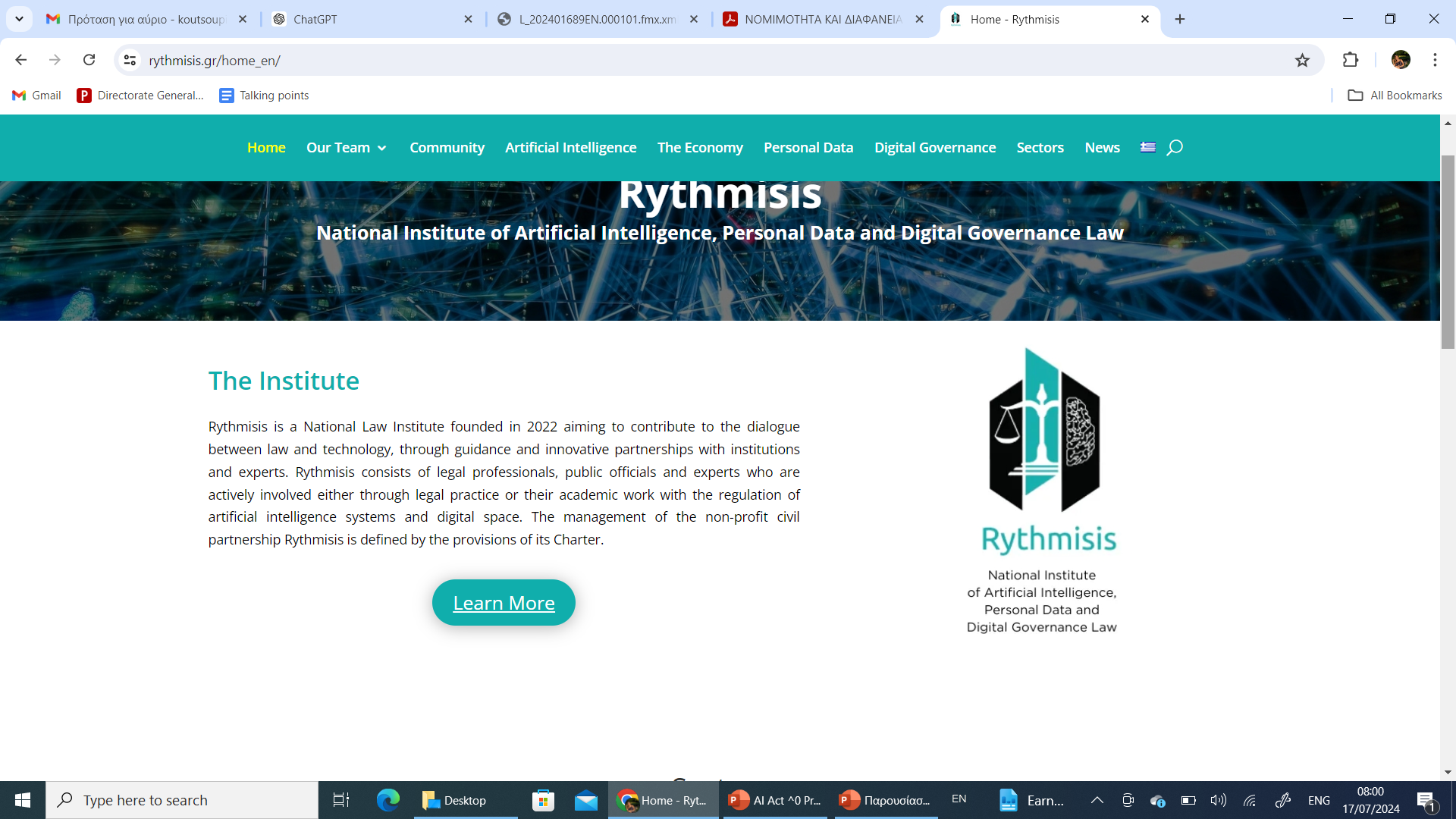 COPYRIGHT PROTECTION OF AI INPUT - CASELAW
In a court case currently pending before the Hamburg regional court, a stock photographer is suing the non-profit organization LAION, which offers the LAION-5B dataset used for the training of large image-text models. 
-The photographer alleges unlawful copying and aims to have the images removed from the training set. 
-LAION in contrast relies particularly on the general text and data mining exception under Art. 4 DSM Directive, but also on the text and data mining exception for purposes of scientific research under Art. 3 DSM Directive, which does not provide for an ‘opt-out’. 
The oral hearing is expected in July 2024.
Source: https://www.taylorwessing.com/en/insights-and-events/insights/2024/05/ai-act-und-copyright
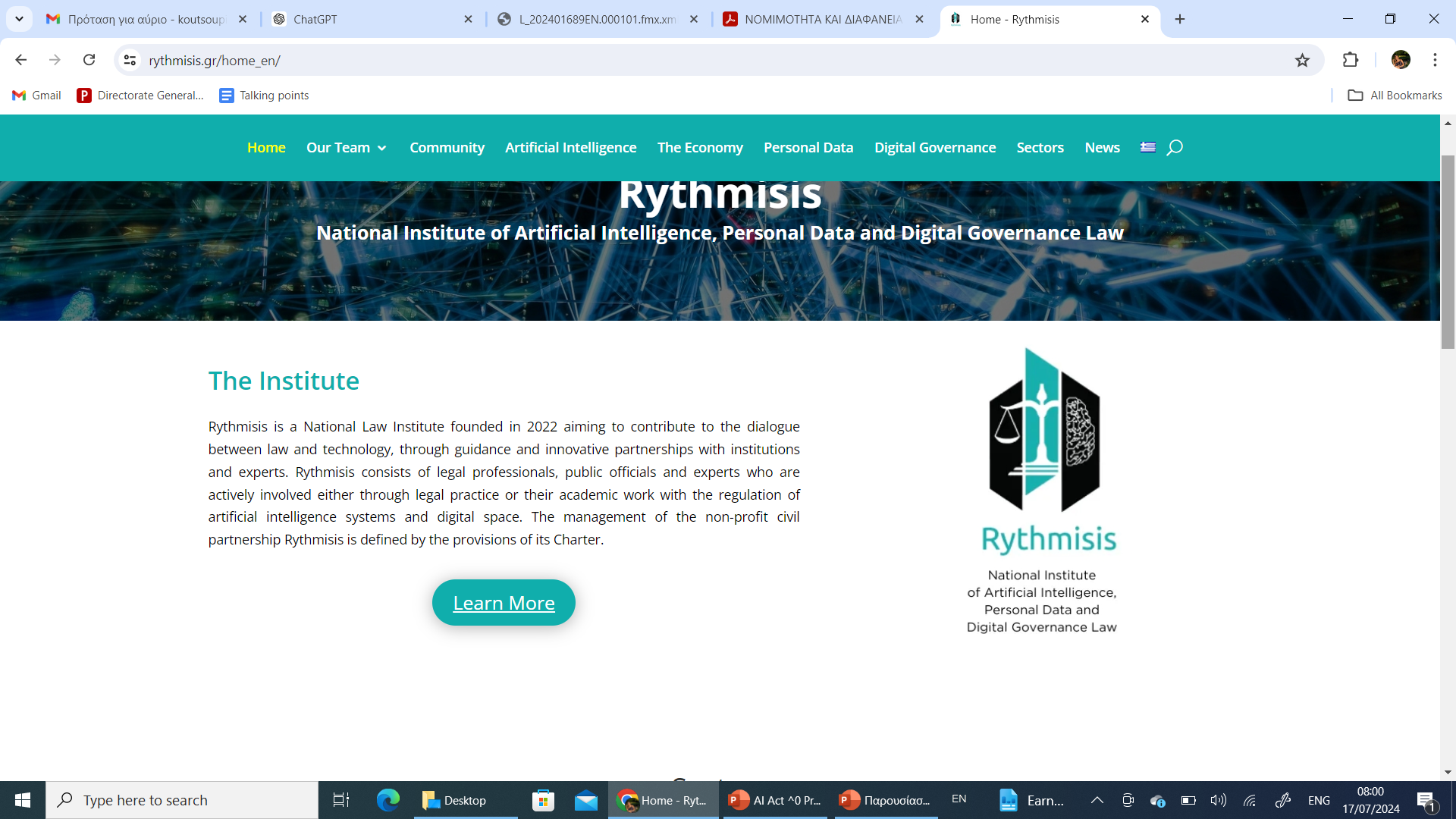 COPYRIGHT PROTECTION OF AI OUTPUT
AI-Generated Content:
Legal status of works created by AI.
Who owns the copyright: developer, user, or AI?
Emerging Standards:
Jurisdictional differences in recognizing AI-generated works.
Examples from different countries.
Implications:
Impact on creators, developers, and businesses.
Future trends in AI and copyright law.
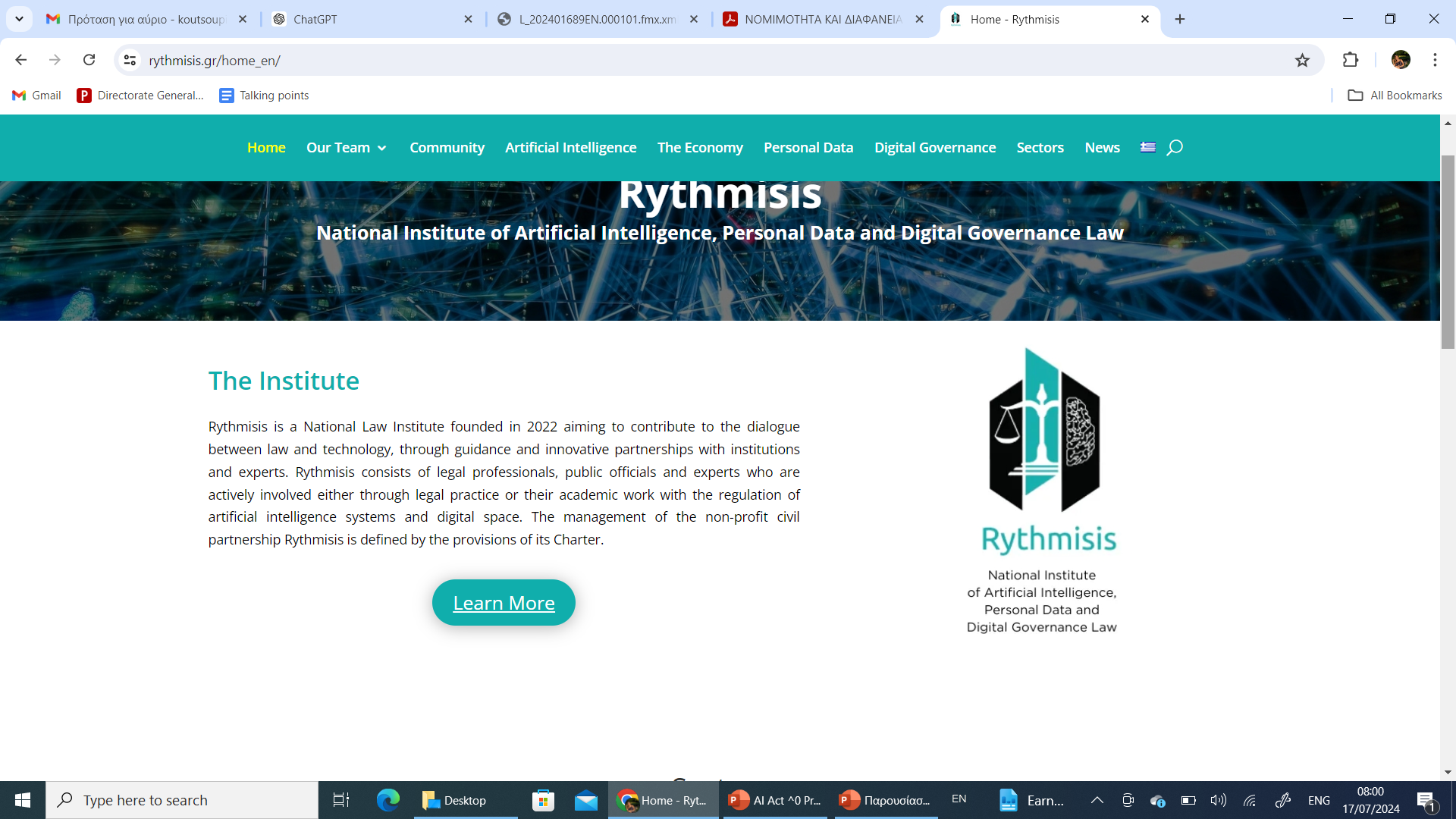 COPYRIGHT PROTECTION OF AI OUTPUT
The AI Act does not address issues around protectability at all.
The traditional standard under the copyright concept provides protection for creative results achieved by human beings. Consequently, human-made prompts may enjoy copyright protections e.g.as literary work.
As skillful prompting is valuable, users better check whether or not the AI system provider reserves the right to use the content of prompts for its own purposes including the further refinement of the AI system. 
The output generated e.g. by the use of a general-purpose model will in most cases probably not enjoy copyright protection. There are attempts to argue that there is no difference between using a camera for creating a photographic work and using an AI system for creating respective results. 
This depends on thee level of involvement contribution and influence on the creative processes. 
Source: https://www.taylorwessing.com/en/insights-and-events/insights/2024/05/ai-act-und-copyright
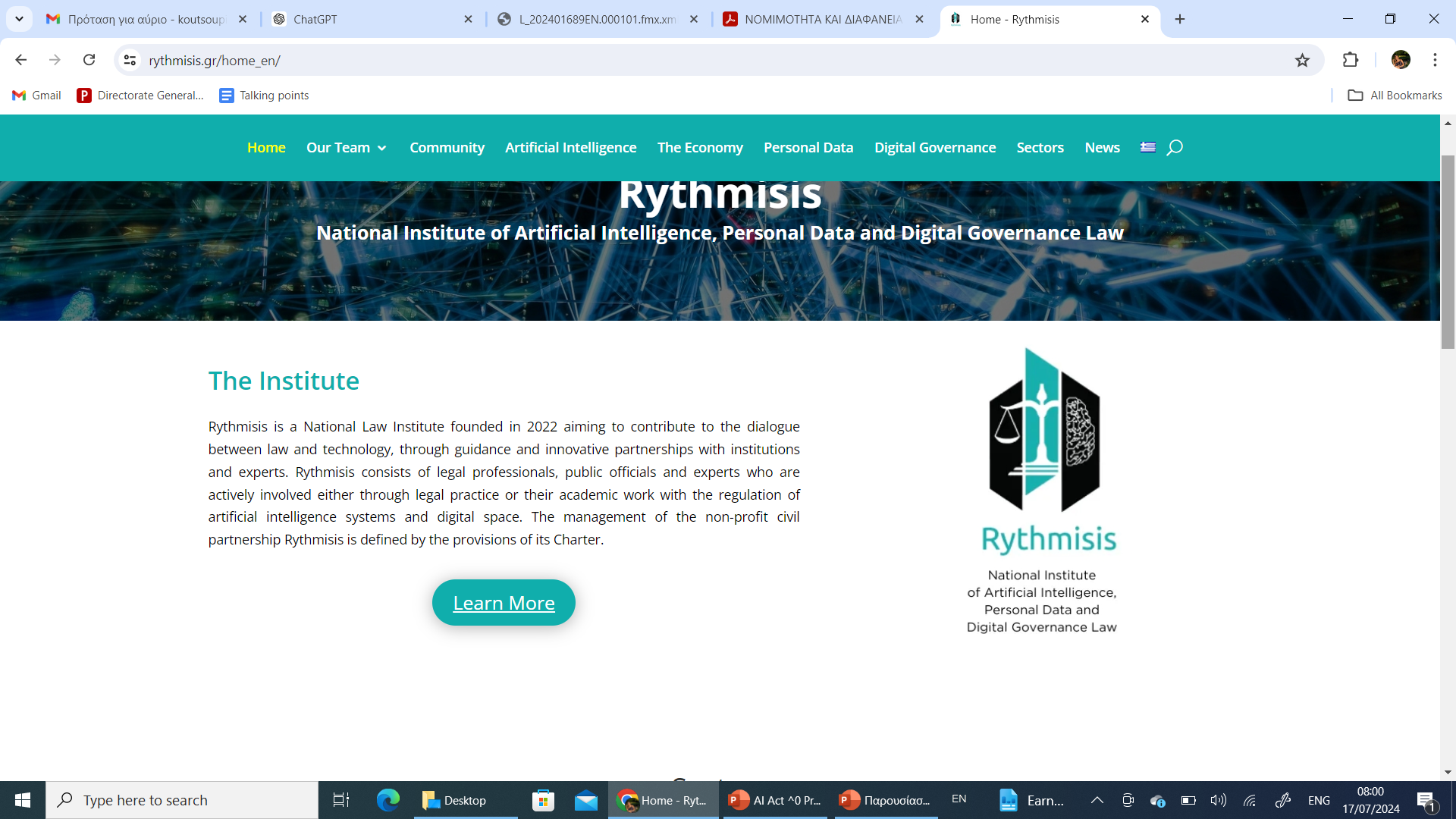 COPYRIGHT PROTECTION OF AI OUTPUT
AI output stems from probability calculations taking place within a black box system at a speed exceeding human perception. Non-protectability of the output would seem in line with the current setting in the United States (see US Copyright Office (USCO) in its February 2023 decision re Zarya of the Dawn, or District Court for the District of Columbia in Thaler v. Perlmutter). 
Relevant criteria applied by the USCO include asking whether the ‘work’ is basically one of human authorship, with the computer merely being an “assisting instrument”, or whether the traditional elements of authorship in the work (literary, artistic, or musical expression or elements of selection, arrangement, etc.) were actually conceived and executed “not by man but by a machine.” In the case of works containing AI-generated material, the Office will consider whether the AI contributions are the result of “mechanical reproduction” or instead of an author’s “own original mental conception, to which [the author] gave visible form.”
 In China, there seems to be an opposite trend accepting the eligibility of output for copyright protection (Beijing Internet Court, Lee v. Liu).
In the EU, discussions have already started on whether or not there should be some level of protection for valuable output. It could e.g. come from a new neighboring right, as the concept of the latter does not necessarily require human creation driving its generation. Under current law, certain AI generated output may already be protected by existing neighboring rights, such as phonograms or sui-generis databases.
Source: https://www.taylorwessing.com/en/insights-and-events/insights/2024/05/ai-act-und-copyright
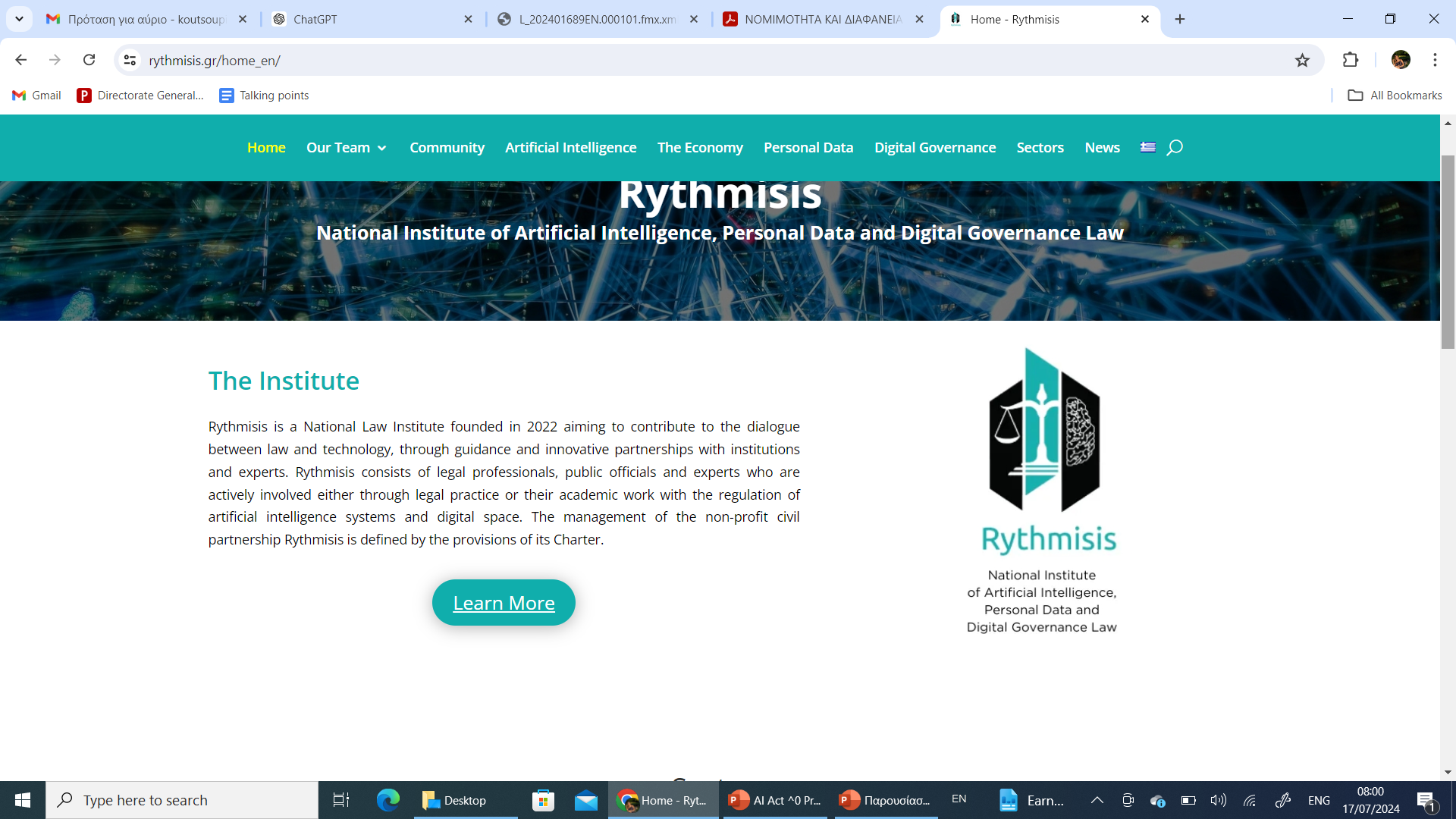 COPYRIGHT PROTECTION AND INFRINGEMENTS BY THE AI OUTPUT
The AI Act does not add any specific rule on infringements beside of the already mentioned duty to put in place a policy to comply with Union copyright law. The EU legislator emphasizes in recital 108 that the AI Office should monitor the providers’ fulfillment of those obligations without diving into a work-by-work assessment of the training data in terms of copyright compliance. This appears to become a brief formalistic check so that the enforcement continues to be mainly driven by rightsholders’ actions.
So far, there is no general standard of care about avoiding infringement. Some system providers are shifting the entire responsibility and risks on the users. There is some logic in this approach, at least to the extent that it is surely possible to provoke infringing output via purposive wording of prompts. Other providers are offering duplication filter functionalities which shall avoid infringing output. If activated, those providers are promising to support users being admonished for infringing third party rights because of the so-generated content. In addition, we see some AI providers offering indemnities to their users in the event of infringing output, although with some limitations.
Source: https://www.taylorwessing.com/en/insights-and-events/insights/2024/05/ai-act-und-copyright
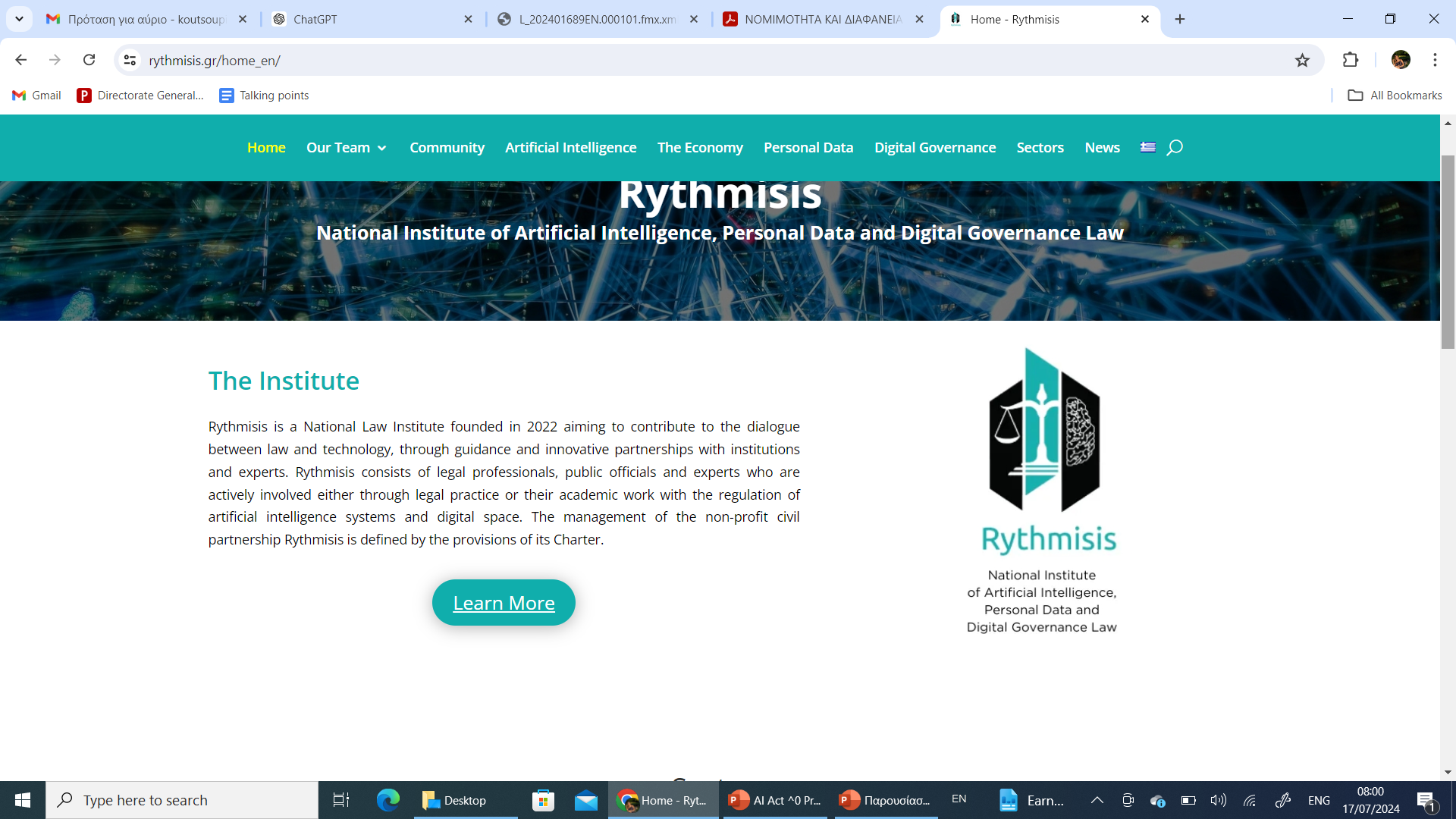 COPYRIGHT PROTECTION AND INFRINGEMENTS BY THE AI OUTPUT
AI Output and Copyright Infringement
1. When does AI output constitute an infringement?
Existing Rules Apply: AI output is considered a copyright-infringing reproduction if it is identical to the original work or if the original work can be recognized in the AI output.
Pelham Case: The CJEU's ruling in "Pelham" (C-476/17) established that recognizability is a key factor for related rights under Article 2 of the InfoSoc Directive. This principle should also apply to the author's right of reproduction.
German Court Reference: The German Federal Court of Justice (BGH) in GRUR 2022, 899 – Porsche 911, referenced the Pelham case, indicating that recognizability applies to copyright infringement. A decision from the CJEU in a similar case (C-580/23 – Mio i.a.) is pending.
Independent Creation: There may be an exception for "independent (double) creation" if the generative AI was not trained using the original work. If allowed, the burden of proof that the original work was not used would lie with the party invoking the defense of independent creation, aligning with German rules on independent creation (Fromm/Nordemann).
Examples:
Pelham Case (C-476/17): Focused on the recognizability of original work in AI output.
German Federal Court of Justice (BGH) GRUR 2022, 899 – Porsche 911: Referenced Pelham for copyright infringement based on recognizability.
Source: https://copyrightblog.kluweriplaw.com/2024/01/23/eu-law-generative-ai-copyright-infringements-and-liability-my-guess-for-a-hot-topic-in-2024/
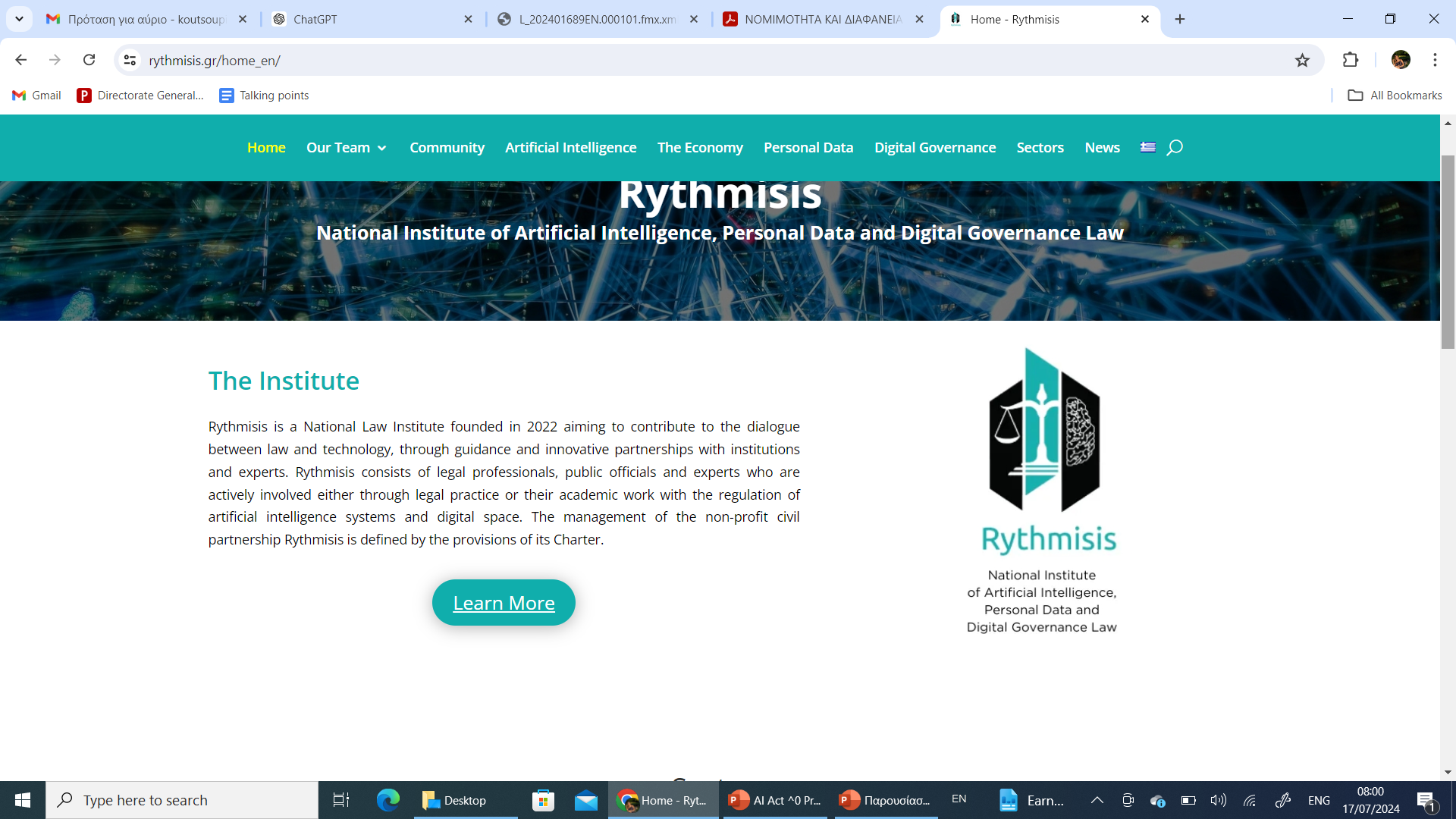 [Speaker Notes: Source: https://copyrightblog.kluweriplaw.com/2024/01/23/eu-law-generative-ai-copyright-infringements-and-liability-my-guess-for-a-hot-topic-in-2024/]
COPYRIGHT PROTECTION AND INFRINGEMENTS BY THE AI OUTPUT
2. Who is liable for copyright-infringing AI output?
User Liability: Users of AI output are liable if they reproduce, distribute, or communicate the AI output in a manner relevant to copyright. This is based on existing rules under the InfoSoc Directive (Articles 2, 3, and 4).
Indirect Communication: The CJEU's concept of communication includes indirect communication if the user plays an indispensable role and acts deliberately, even if negligently (YouTube and Cyando cases, C-682/18 and C-683/18).
AI Operator Liability: Currently, there is no specific operator liability at the EU level for copyright-infringing AI output. However, general rules may apply, and operators could be held liable for unauthorized reproduction (Article 2 of the InfoSoc Directive).
Examples:
CJEU in YouTube and Cyando (C-682/18 and C-683/18): Established principles of indirect communication liability.
CJEU in Ocilion (C-426/21): Decided that software and hardware providers with no control over user actions are not liable.
German BGH (I ZR 32/19 – Internet-Radiorekorder): Emphasized that software providers are not liable as perpetrators.

Source: https://copyrightblog.kluweriplaw.com/2024/01/23/eu-law-generative-ai-copyright-infringements-and-liability-my-guess-for-a-hot-topic-in-2024/
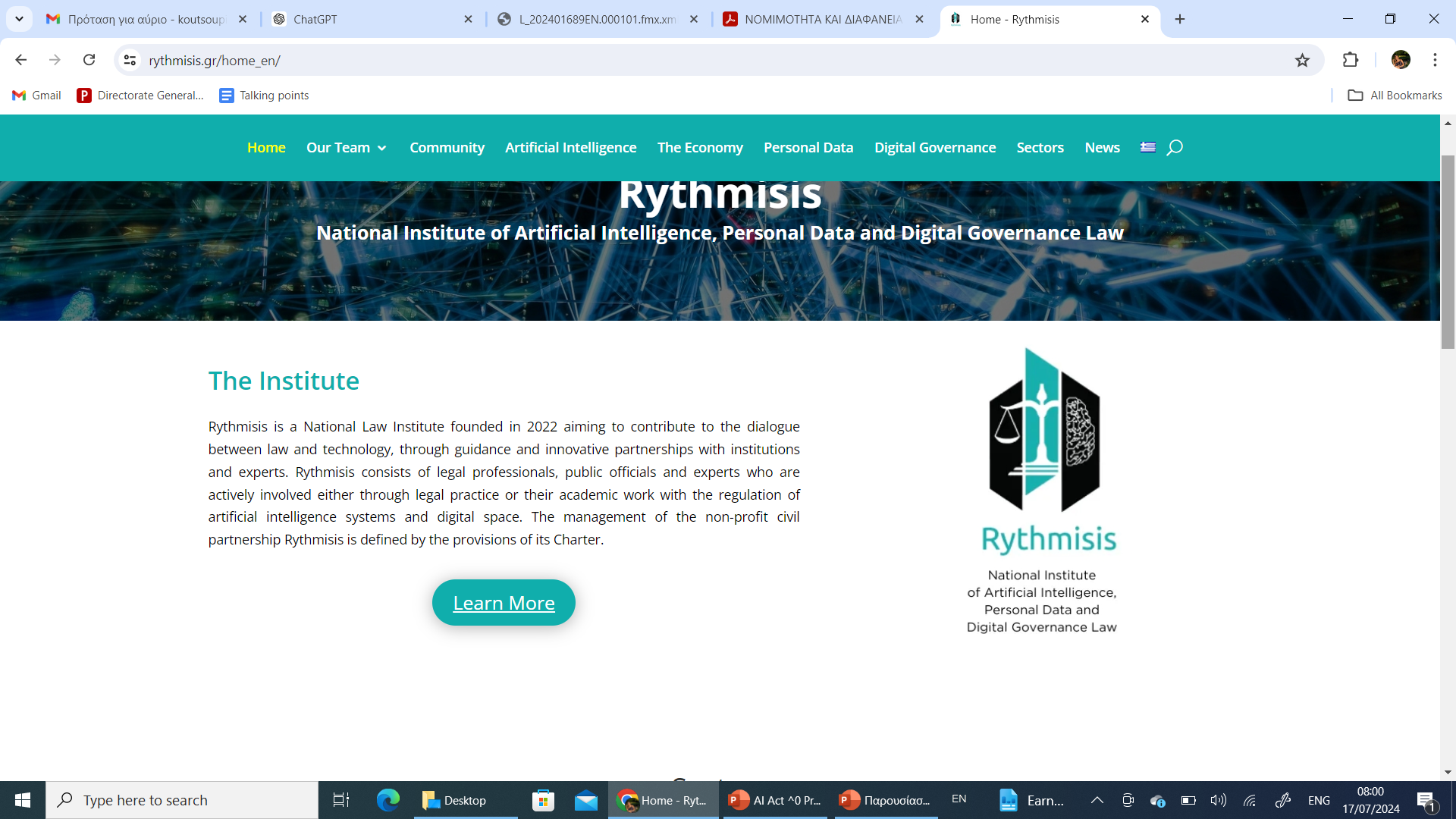 [Speaker Notes: Source: https://copyrightblog.kluweriplaw.com/2024/01/23/eu-law-generative-ai-copyright-infringements-and-liability-my-guess-for-a-hot-topic-in-2024/]
COPYRIGHT PROTECTION AND INFRINGEMENTS BY THE AI OUTPUT
3. Differentiated Approach to AI Operator Liability:
Technical Tool vs. Content Determination: If the AI is merely a tool, the user is liable. If the AI determines the content, the operator could be liable, especially if user prompts are minimal.
Automated Processes: Liability is not excluded for automated processes. The CJEU's liability model from YouTube and Cyando could potentially be extended to cover reproductions under Article 2 of the InfoSoc Directive.
Examples:
Editorial Result Lists: Search engine operators can be liable for automatically generated content.
Duties of Care: Proportionate duties of care should apply to AI operators, similar to those for video platforms (YouTube and Cyando, para. 102).
In summary, AI output can constitute copyright infringement if it is identical to or recognizable as the original work. Liability for such output can fall on both users and potentially AI operators, depending on their role in the reproduction process and adherence to duties of care. Existing CJEU case law, such as Pelham and YouTube and Cyando, provides a basis for these determinations.

Source: https://copyrightblog.kluweriplaw.com/2024/01/23/eu-law-generative-ai-copyright-infringements-and-liability-my-guess-for-a-hot-topic-in-2024/
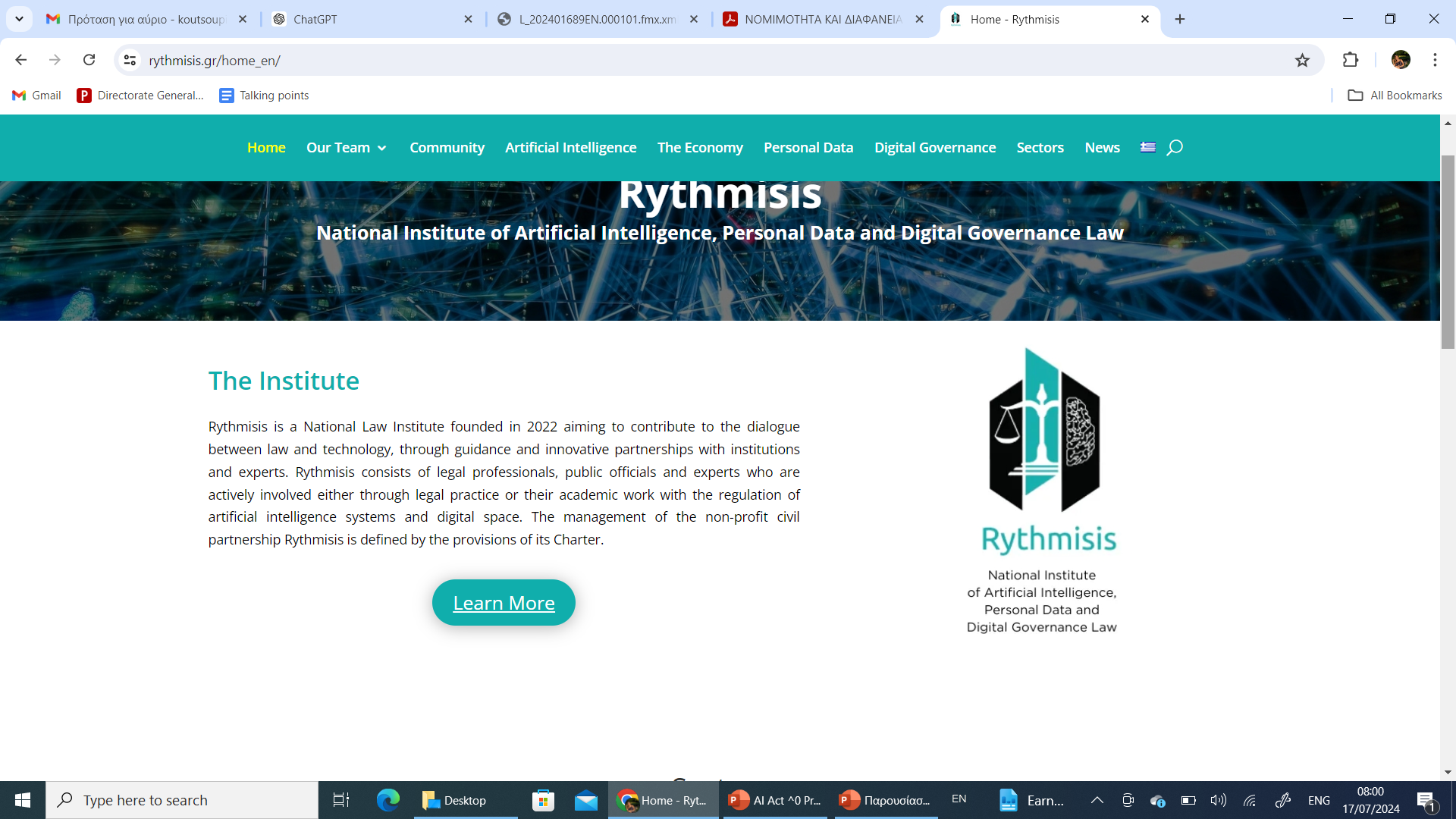 COPYRIGHT PROTECTION & AI ACT (RECITAL 104-108: GENAI)
Summary of Provisions for Copyright Protection on Generative AI Models
Obligations Despite Open-Source Licenses:
The release of general-purpose AI models under free and open-source licenses does not exempt providers from certain obligations.
Providers must produce a summary of the content used for training the model.
Providers must implement a policy to comply with Union copyright law, including identifying and respecting the rights reserved by rightsholders under Article 4(3) of Directive (EU) 2019/790.
Challenges and Opportunities:
Generative AI models, which can create text, images, and other content, offer innovation opportunities but also pose challenges for creators.
These models require large datasets, often involving copyrighted material, for training.
Text and data mining techniques are used to retrieve and analyze content, potentially implicating copyright and related rights.
COPYRIGHT PROTECTION & AI ACT (RECITAL 104-108/ GENAI)
Summary of Provisions for Copyright Protection on Generative AI Models
3. Compliance with Union Law:
Providers placing AI models on the EU market must comply with copyright and related rights obligations.
A policy must be in place to identify and respect rightsholders' reservations as per Directive (EU) 2019/790.
Compliance is mandatory regardless of where the copyright-relevant acts of model training occur.
4. Transparency Requirements:
Providers must create and publicly share a detailed summary of the content used for training AI models.
The summary should be comprehensive, listing major data sources and providing a narrative explanation of other data used.
This requirement helps copyright holders and other stakeholders exercise and enforce their rights.
5.Role of the AI Office:
The AI Office should provide a template for the summary to ensure it is clear and effective.
The Office monitors compliance with transparency and copyright policies but does not perform detailed copyright compliance checks on each piece of training data.
This regulation does not alter the enforcement of existing copyright rules under Union law.
COPYRIGHT PROTECTION & AI ACT (RECITAL 104-108/ GENAI - SCHEME)
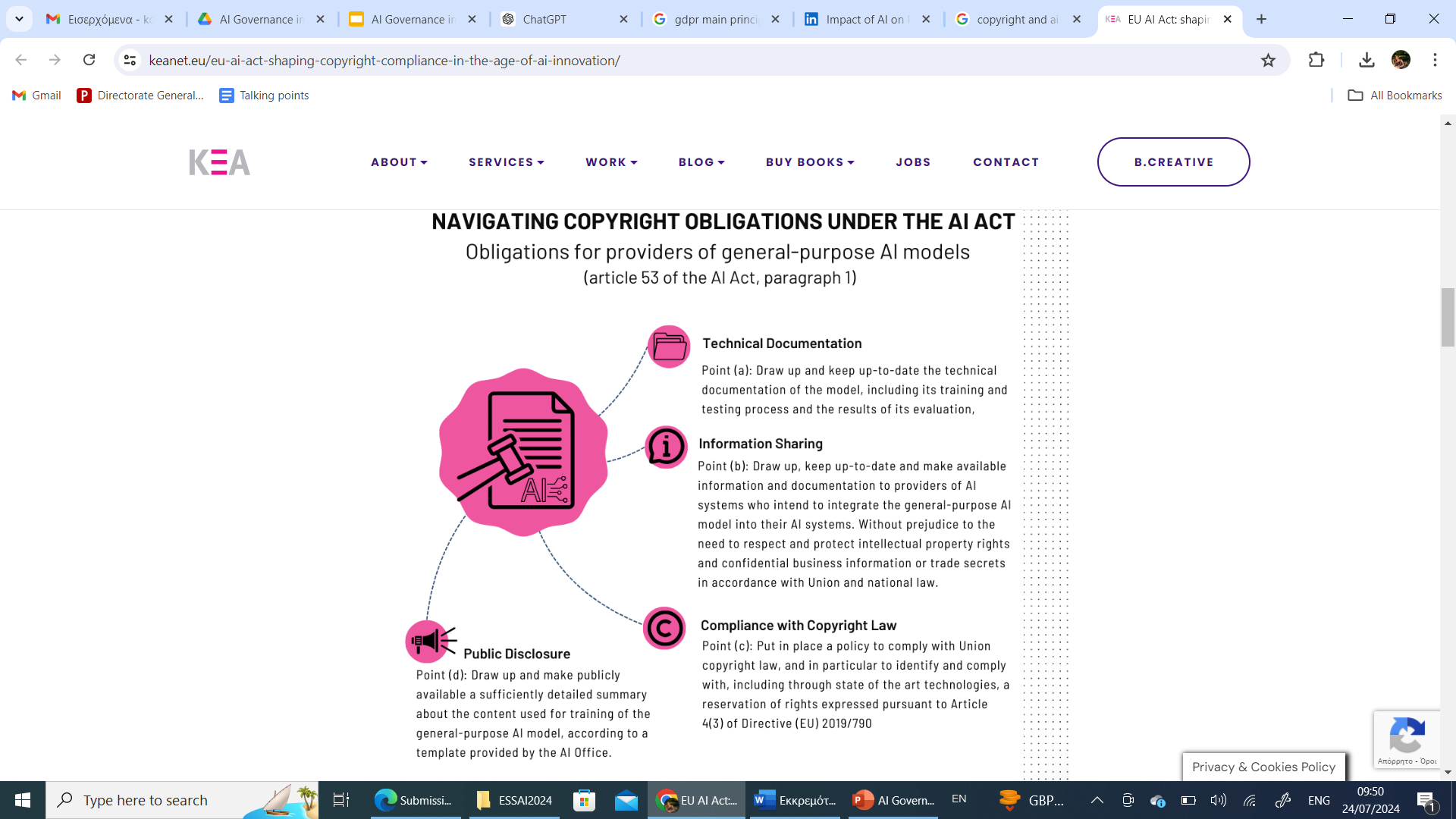 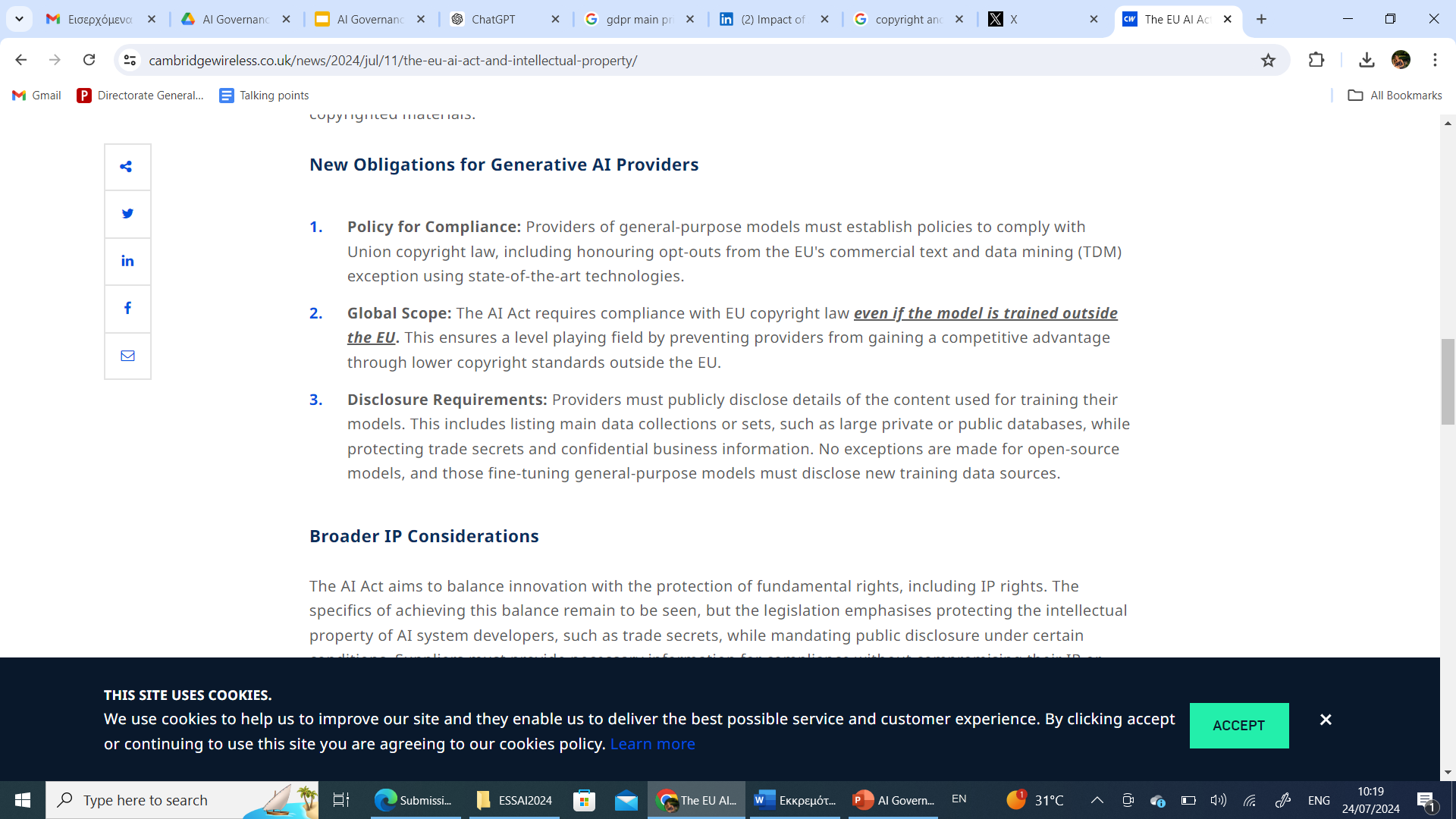 Source: https://keanet.eu/eu-ai-act-shaping-copyright-compliance-in-the-age-of-ai-innovation/ and https://www.cambridgewireless.co.uk/news/2024/jul/11/the-eu-ai-act-and-intellectual-property/
ANY QUESTIONS?
Thank you!
							Dr. Maria – Oraiozili Koutsoupia
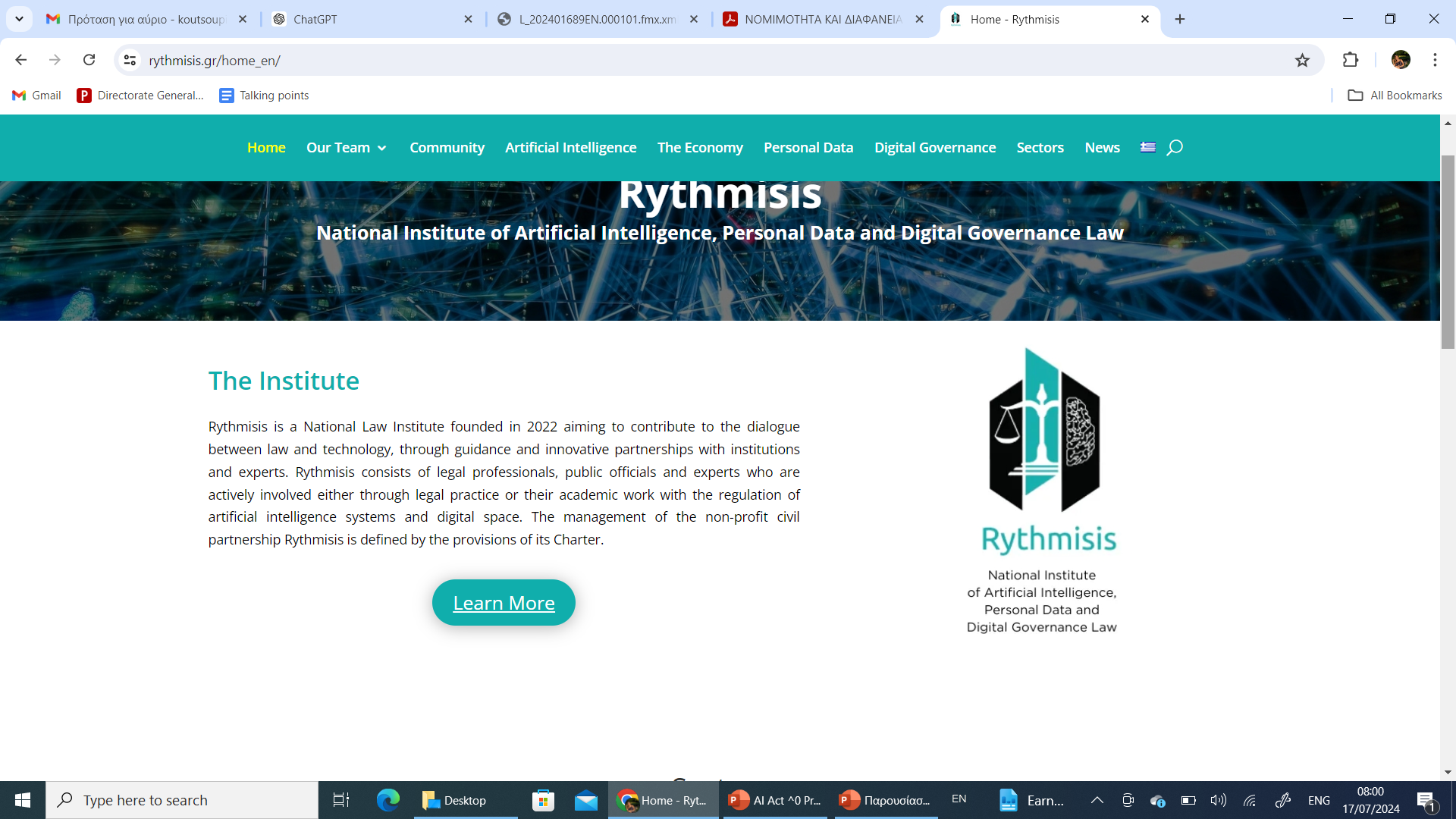 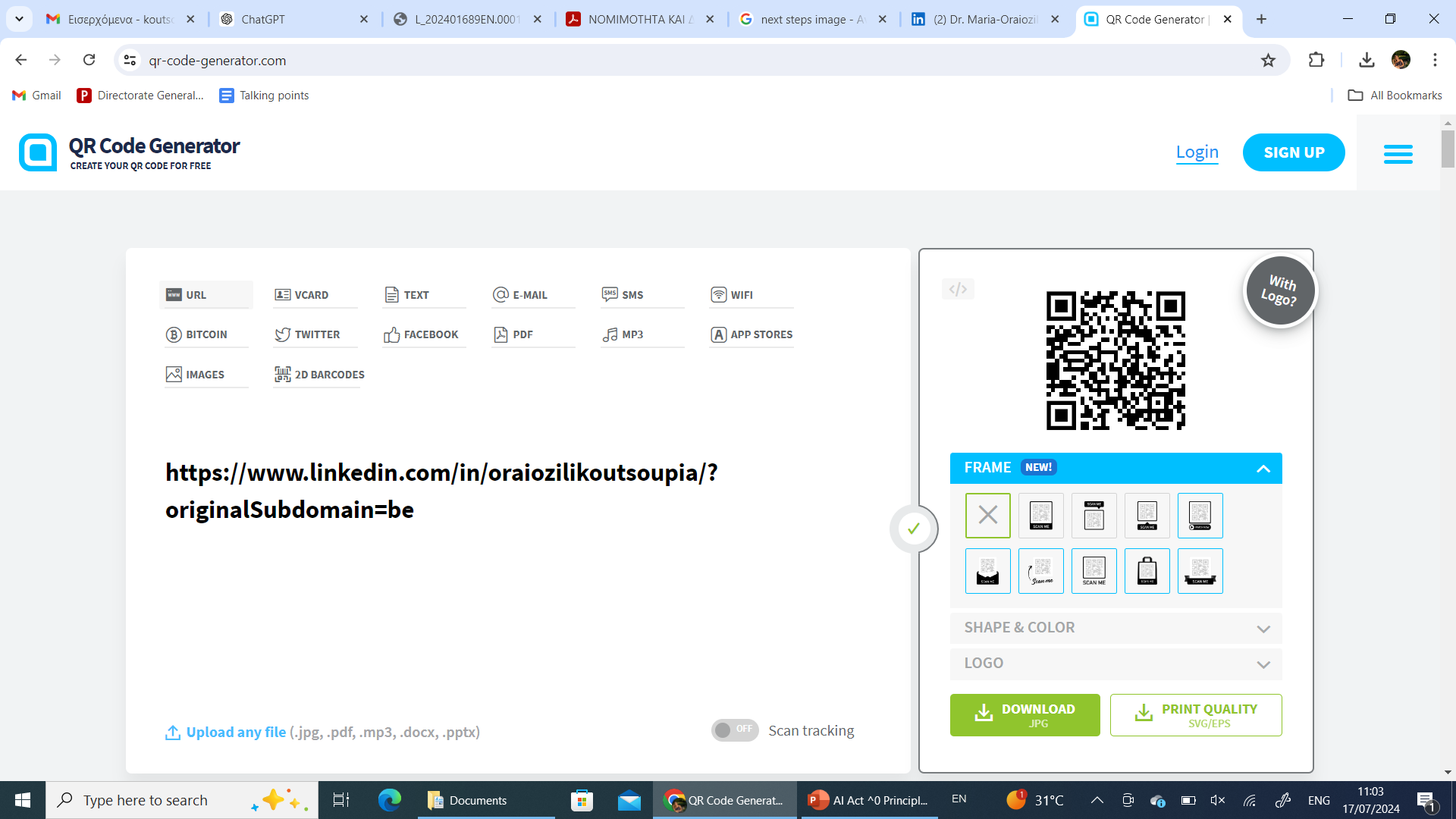